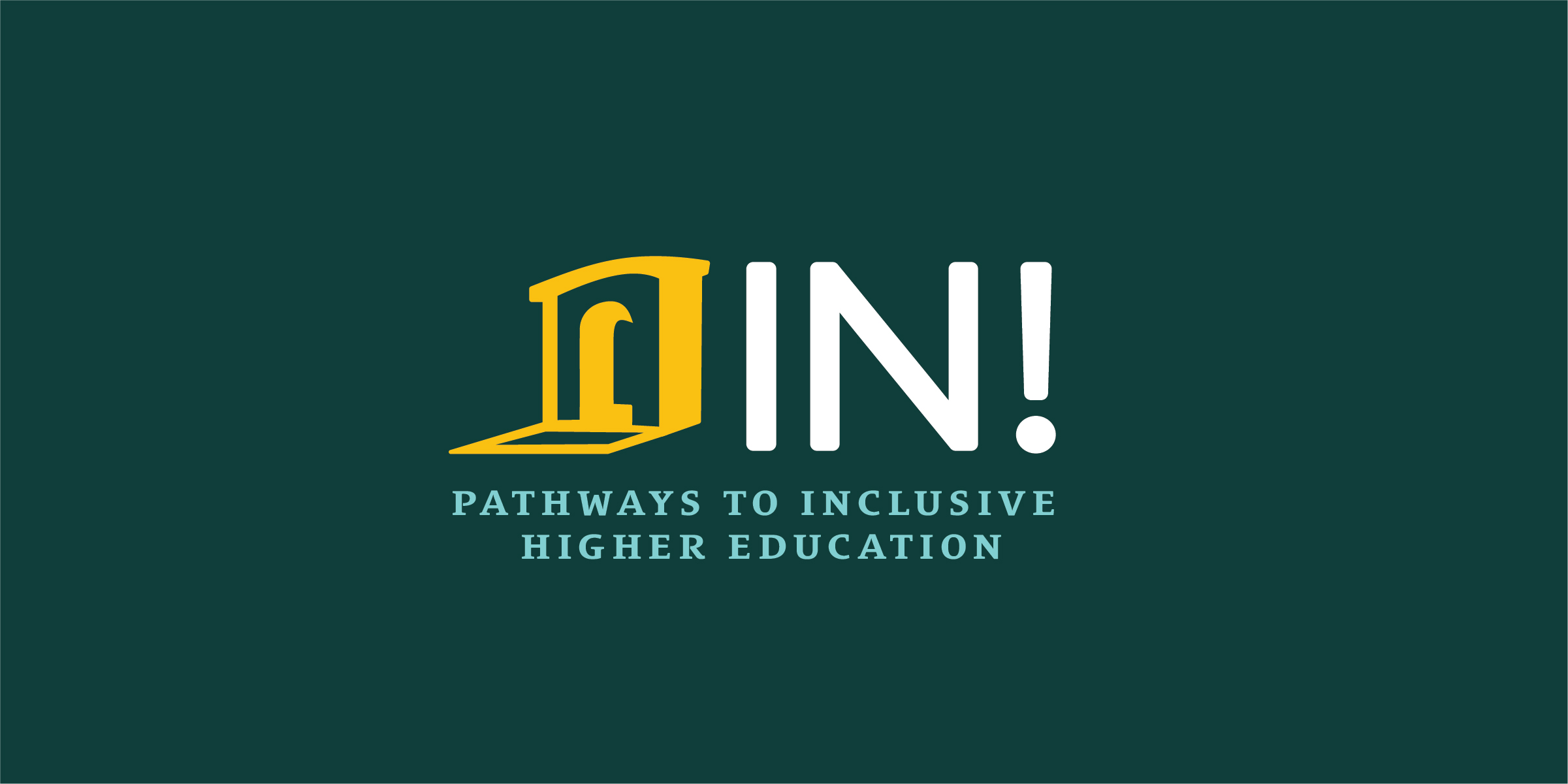 Section 2: History and Comparison of Disability Services in Colorado
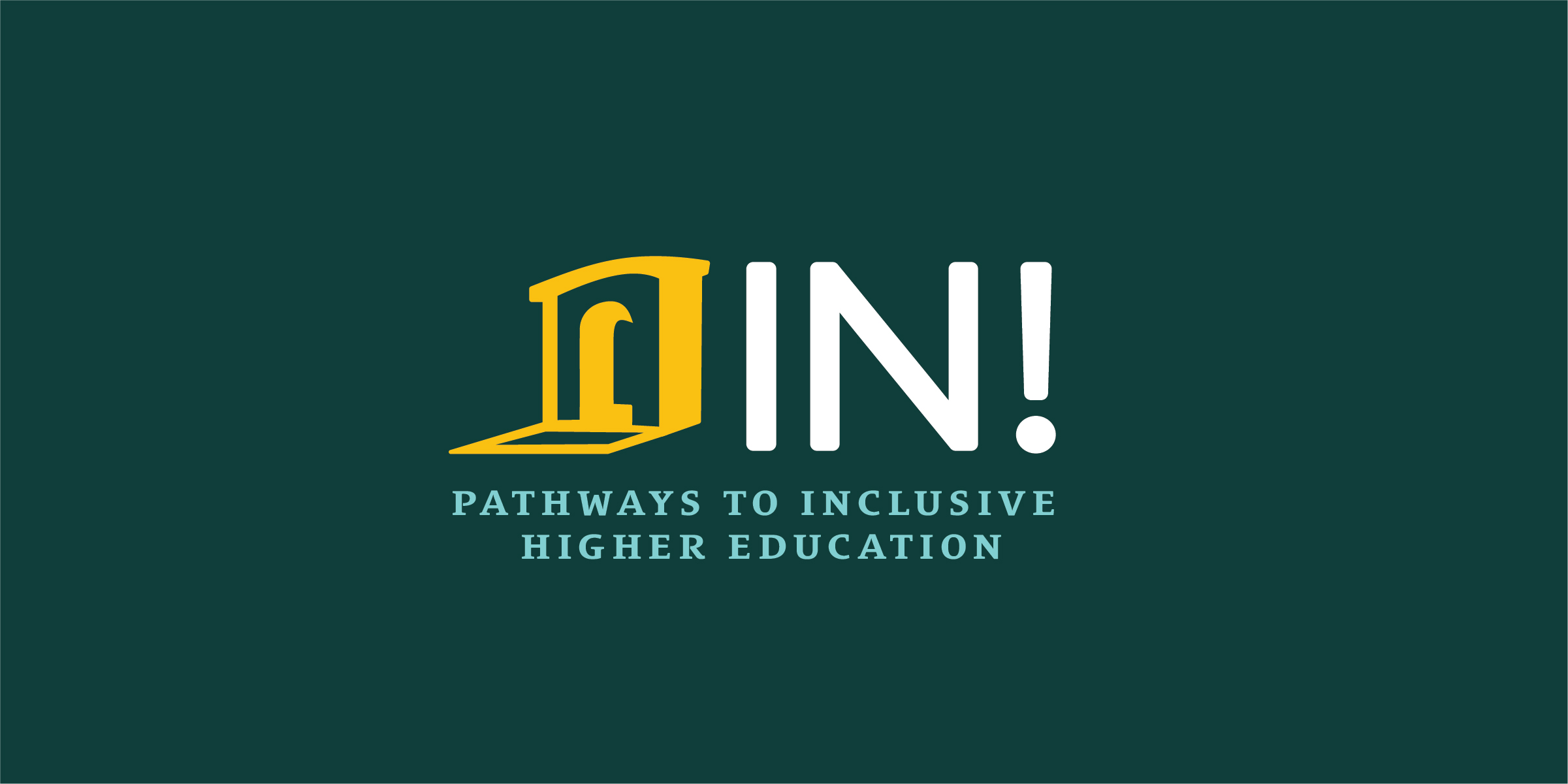 History of Inclusive Higher Education
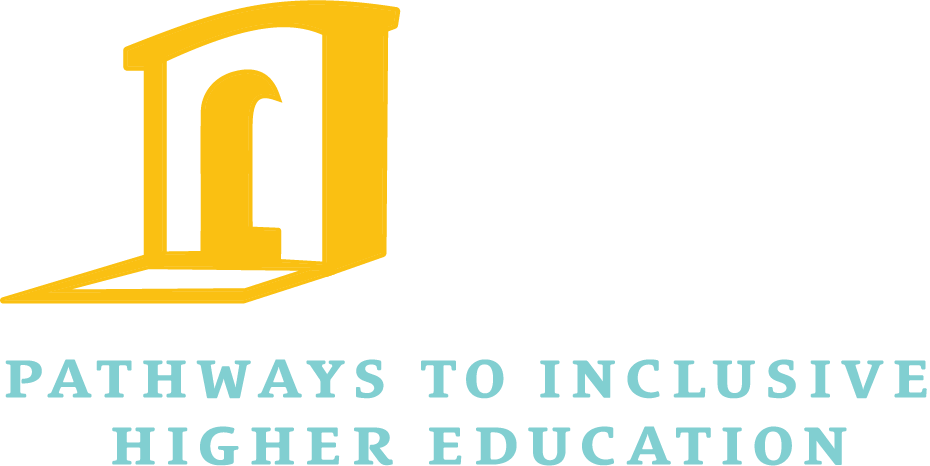 Section Two Objectives
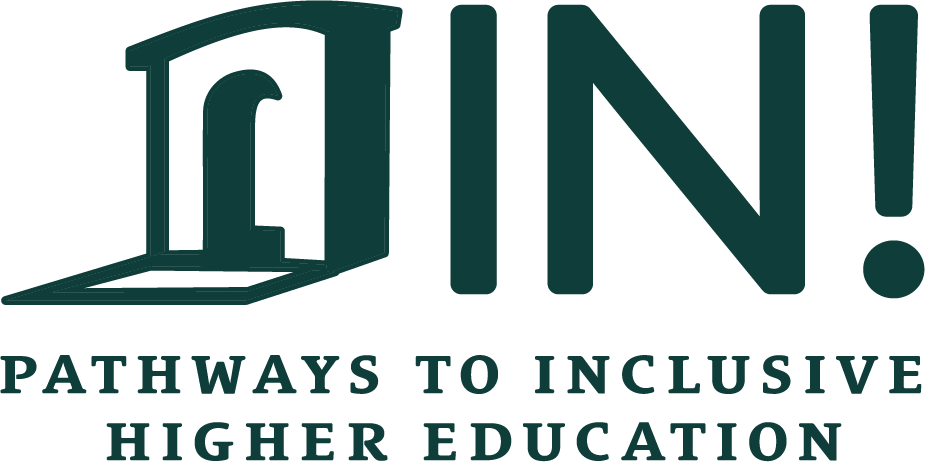 Section Two Objectives
Identify three important milestones and legislation that have led to people with ID enrolling in colleges across our country
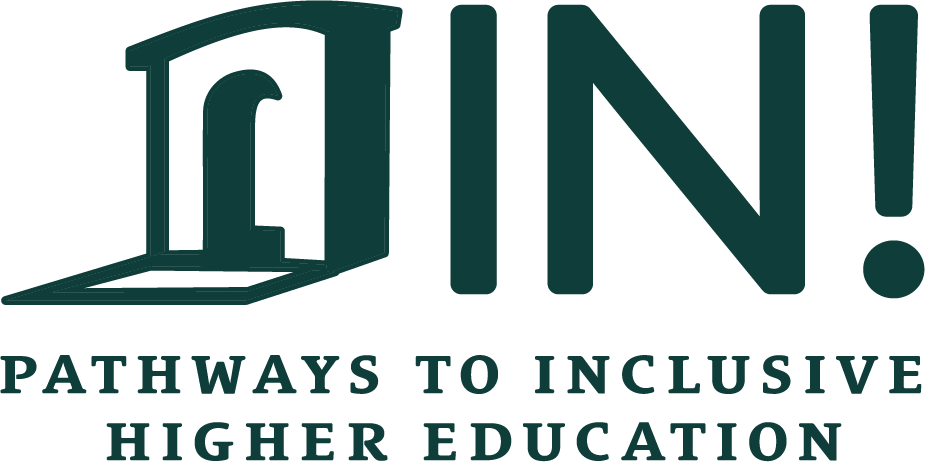 Section Two Objectives
Identify three important milestones and legislation that have led to people with ID enrolling in colleges across our country
Highlight one difference between disability supports available in college versus those available and required in high school
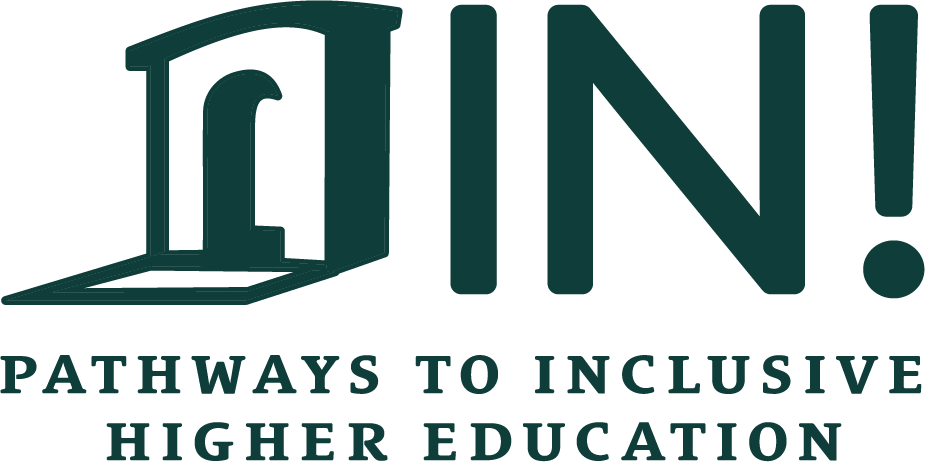 Section Two Objectives
Identify three important milestones and legislation that have led to people with IDD enrolling in colleges across our country
Highlight one difference between disability supports available in college versus those available and required in high school 
Name support services on college campuses for students with disabilities, including those with intellectual disabilities and those with other disabilities
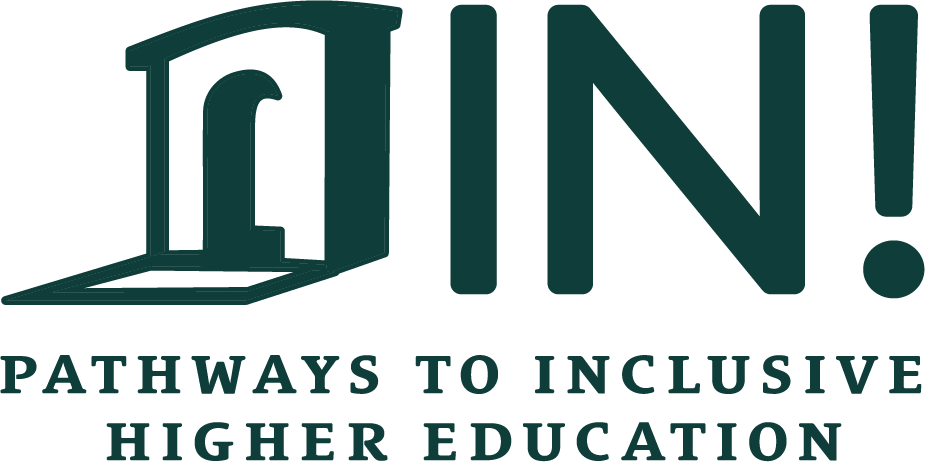 Section Two Objectives
Identify three important milestones and legislation that have led to people with IDD enrolling in colleges across our country
Highlight one difference between disability supports available in college versus those available and required in high school 
Name support services on college campuses for students with disabilities, including those with intellectual disabilities and those with other disabilities
Identify which support services are best suited to students in your life
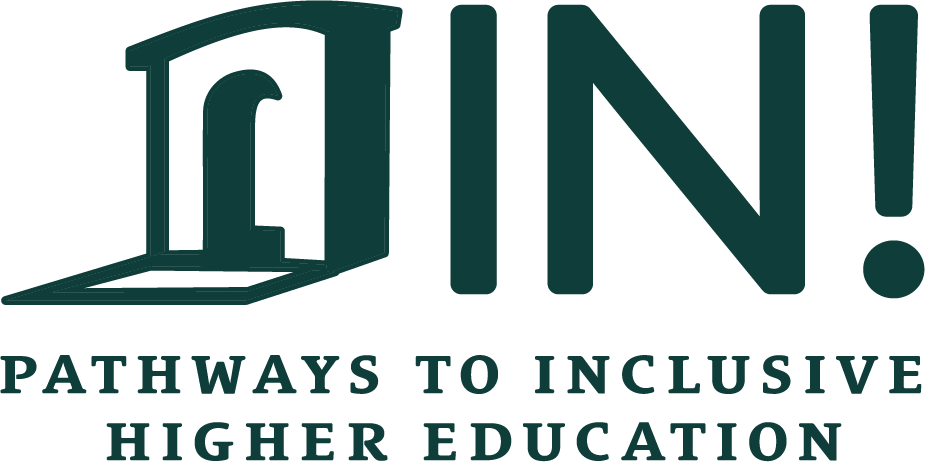 State and National Landmarks
1880’s
Degrees from specialty universities
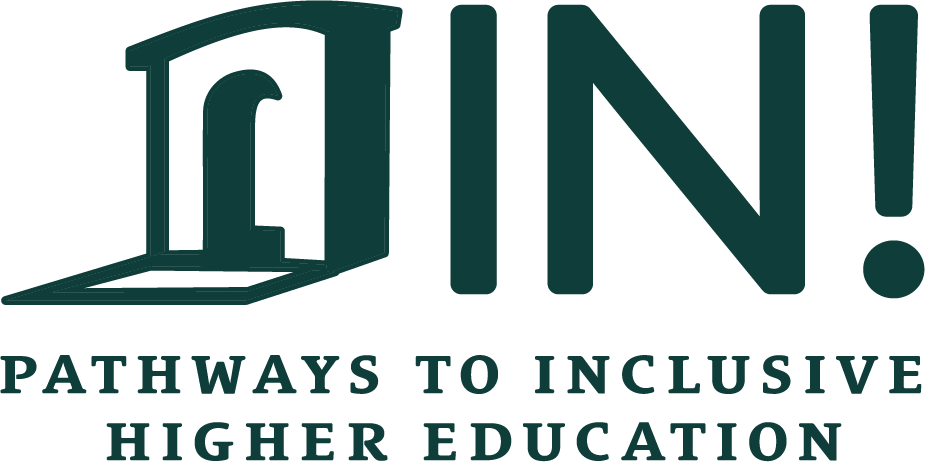 Independent Living Movement
Ed Roberts, UC Berkeley
Polio, iron lung, wheelchair user 
Physical barriers on campus 
Resulted in first independent living center
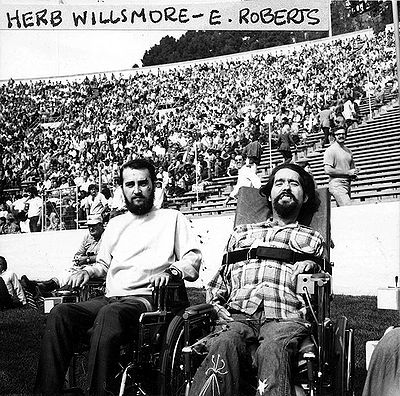 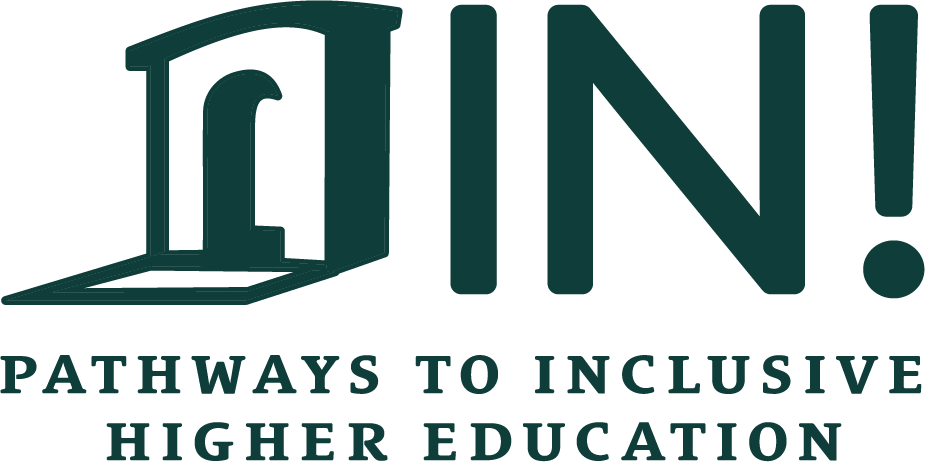 State and National Landmarks
1973
1880’s
Degrees from specialty universities
Section 504
 of the
 Rehabilitation 
Act
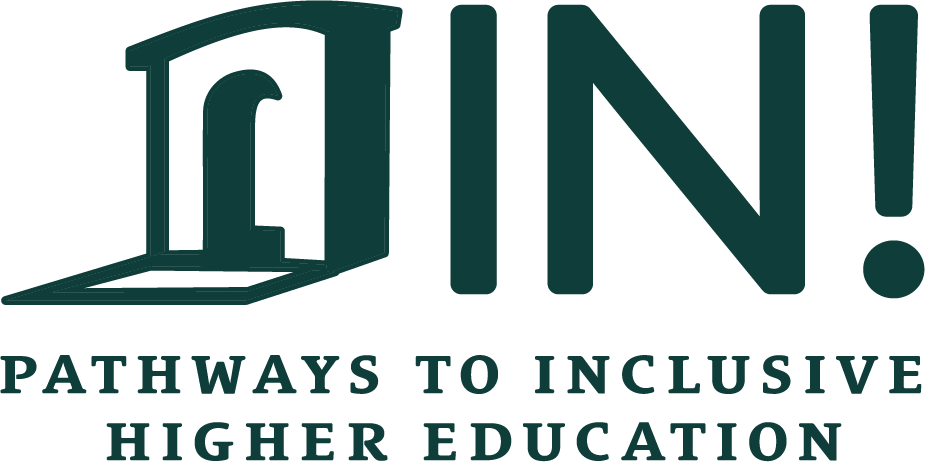 State and National Landmarks
1973
1880’s
1990
Degrees from specialty universities
Section 504
 of the
 Rehabilitation 
Act
Section II 
Americans 
with 
Disabilities Act
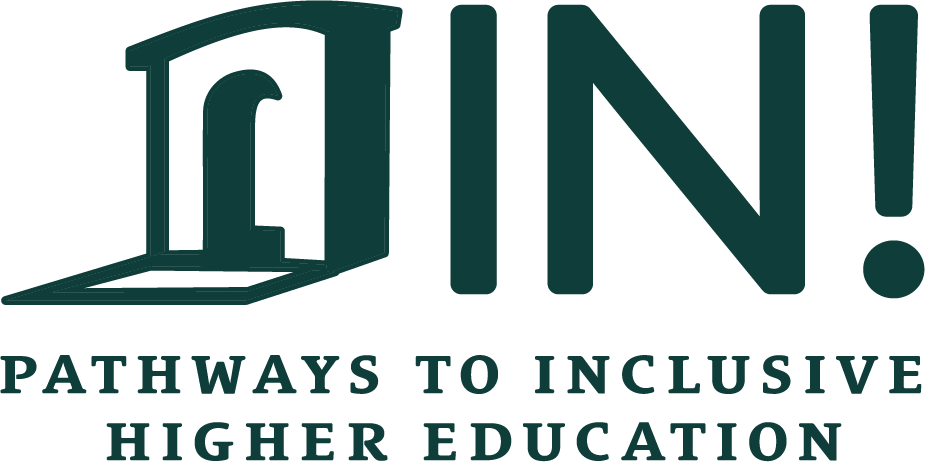 Impact of K-12 Inclusion on College
Increasing number of students with disabilities with a college dream
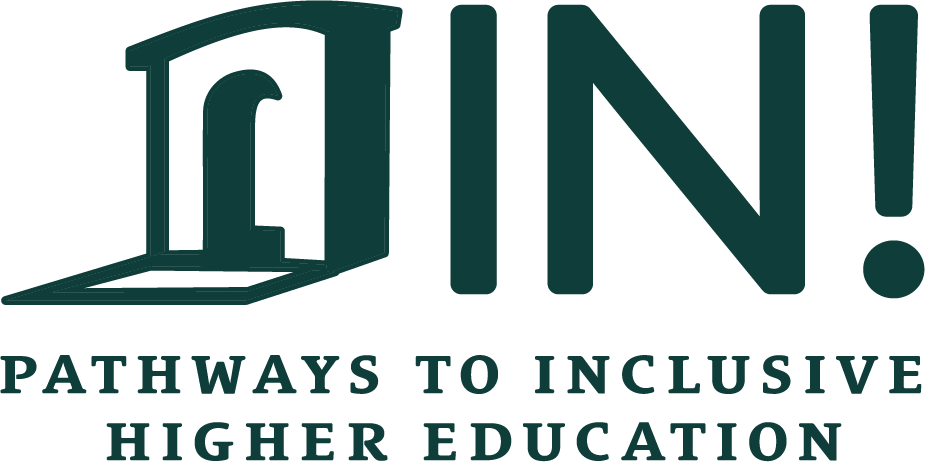 Impact of K-12 Inclusion on College
Increasing number of students with disabilities with a college dream
IDEA offers more provisions for K-12 services than legislation that impacts college disability services
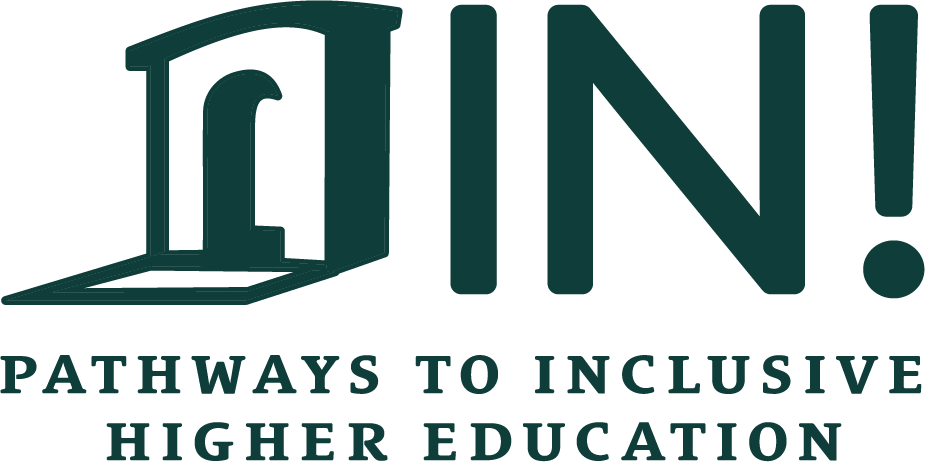 Impact of K-12 Inclusion on College
Increasing number of students with disabilities with a college dream
IDEA offers more provisions for K-12 services than legislation that impacts college disability services 
Continued barriers for students with intellectual disabilities in college
Entry criteria
Lack of modifications
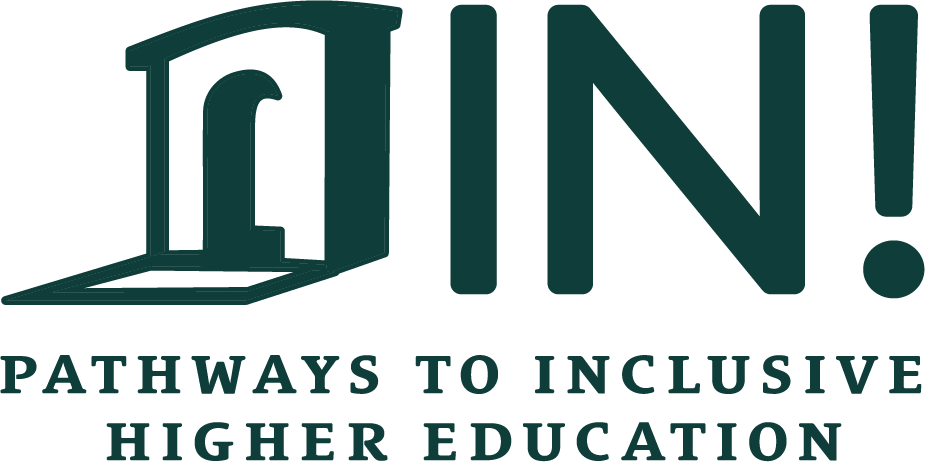 State and National Landmarks
1973
1880’s
1990
2008
Degrees from specialty universities
Section 504
 of the
 Rehabilitation 
Act
Section II 
Americans 
with 
Disabilities Act
Federal 
Reauthorization of 
Higher Education 
Opportunity Act &
 Think College
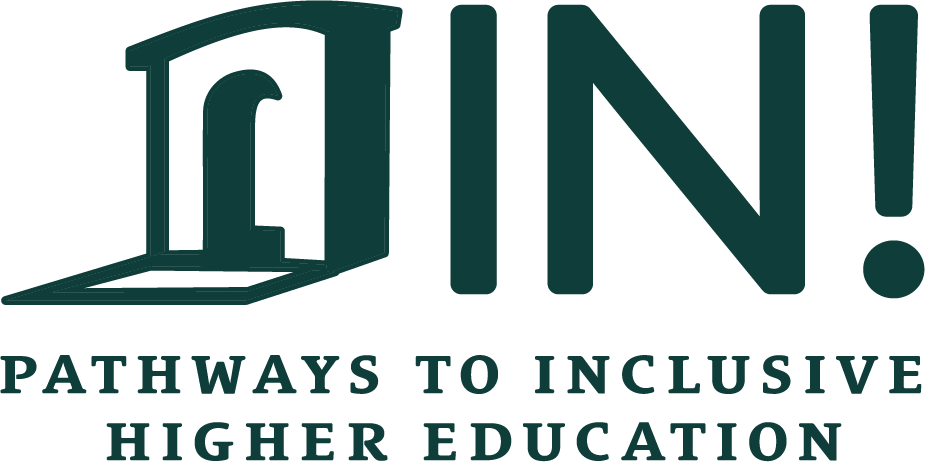 State and National Landmarks
1973
2016
1880’s
1990
2008
Colorado Senate Bill 196: 
Inclusive Higher Education Act
Degrees from specialty universities
Section 504
 of the
 Rehabilitation 
Act
Section II 
Americans 
with 
Disabilities Act
Federal 
Reauthorization of 
Higher Education 
Opportunity Act &
 Think College
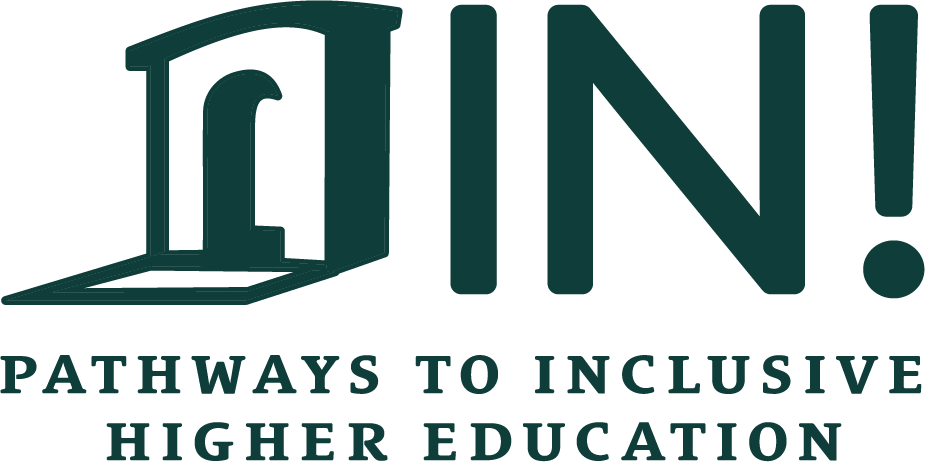 Senate Bill 16-196: The Inclusive Higher Education Act
Provides an alternate route to college enrollment for students with ID
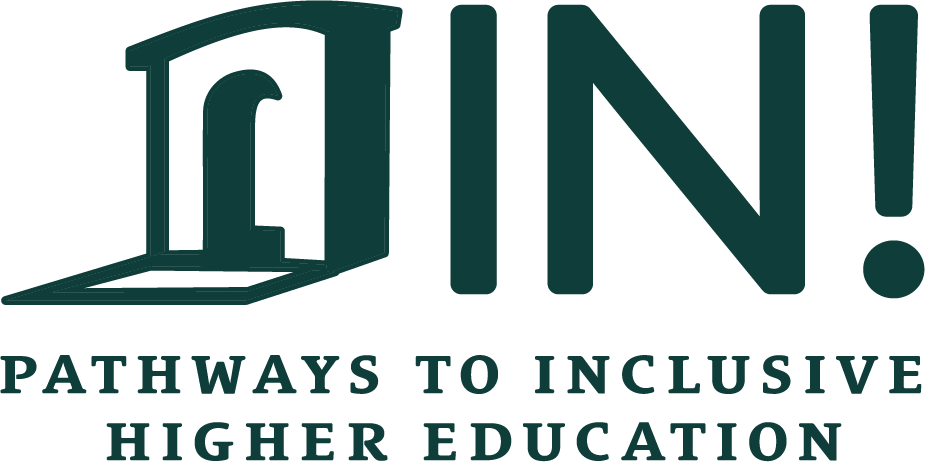 Senate Bill 16-196: The Inclusive Higher Education Act
Provides an alternate route to college enrollment for students with ID 
Outlines best practices for inclusive higher ed offices in Colorado 
Students taking courses for credit
Same rights and responsibilities as other students on campus
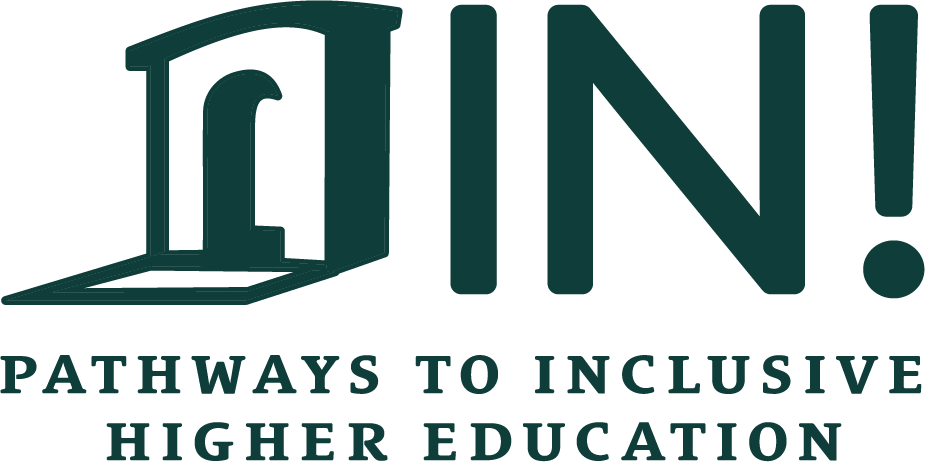 Senate Bill 16-196: The Inclusive Higher Education Act
Provides an alternate route to college enrollment for students with ID 
Outlines best practices for inclusive higher ed offices in Colorado 
Students taking courses for credit
Same rights and responsibilities as other students on campus 
Statewide consortium
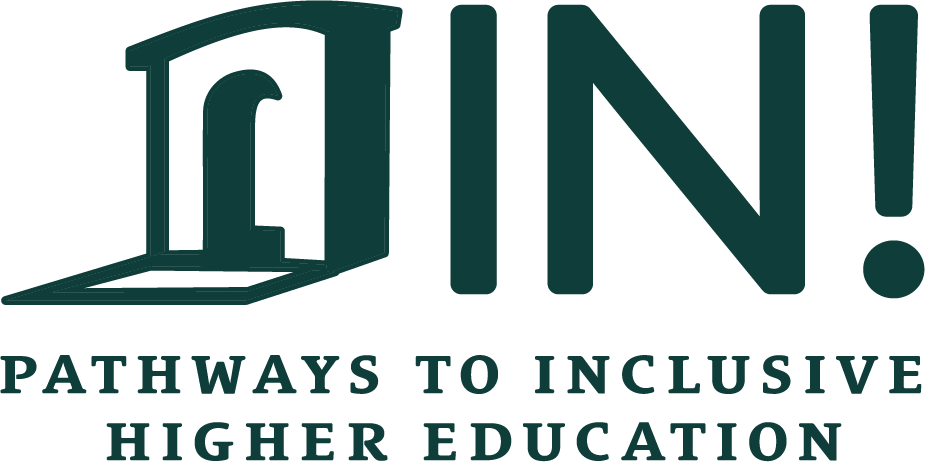 Senate Bill 16-196: The Inclusive Higher Education Act
Provides an alternate route to college enrollment for students with ID 
Outlines best practices for inclusive higher ed offices in Colorado 
Students taking courses for credit
Same rights and responsibilities as other students on campus 
Statewide consortium 
Opened doors to college at Arapahoe Community College, University of Northern Colorado and University of ColoradoColorado Springs
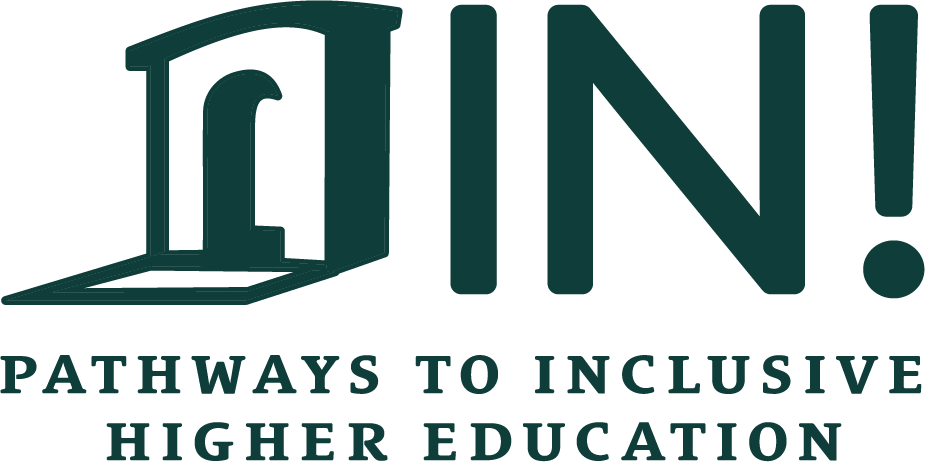 State and National Landmarks
1973
2016
2020
1880’s
1990
2008
Colorado Senate Bill 196: 
Inclusive Higher Education Act
First students with ID graduate from college in Colorado; 70 students enrolled across 3 schools
Degrees from specialty universities
Section 504
 of the
 Rehabilitation 
Act
Section II 
Americans 
with 
Disabilities Act
Federal 
Reauthorization of 
Higher Education 
Opportunity Act &
 Think College
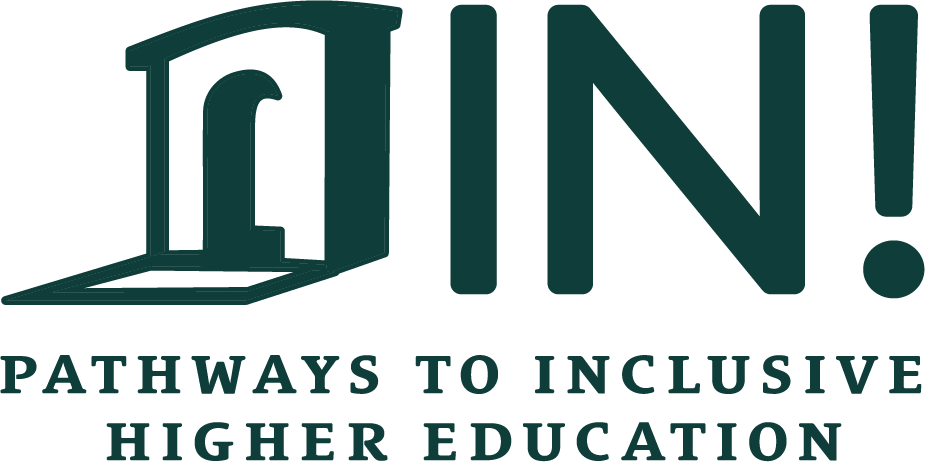 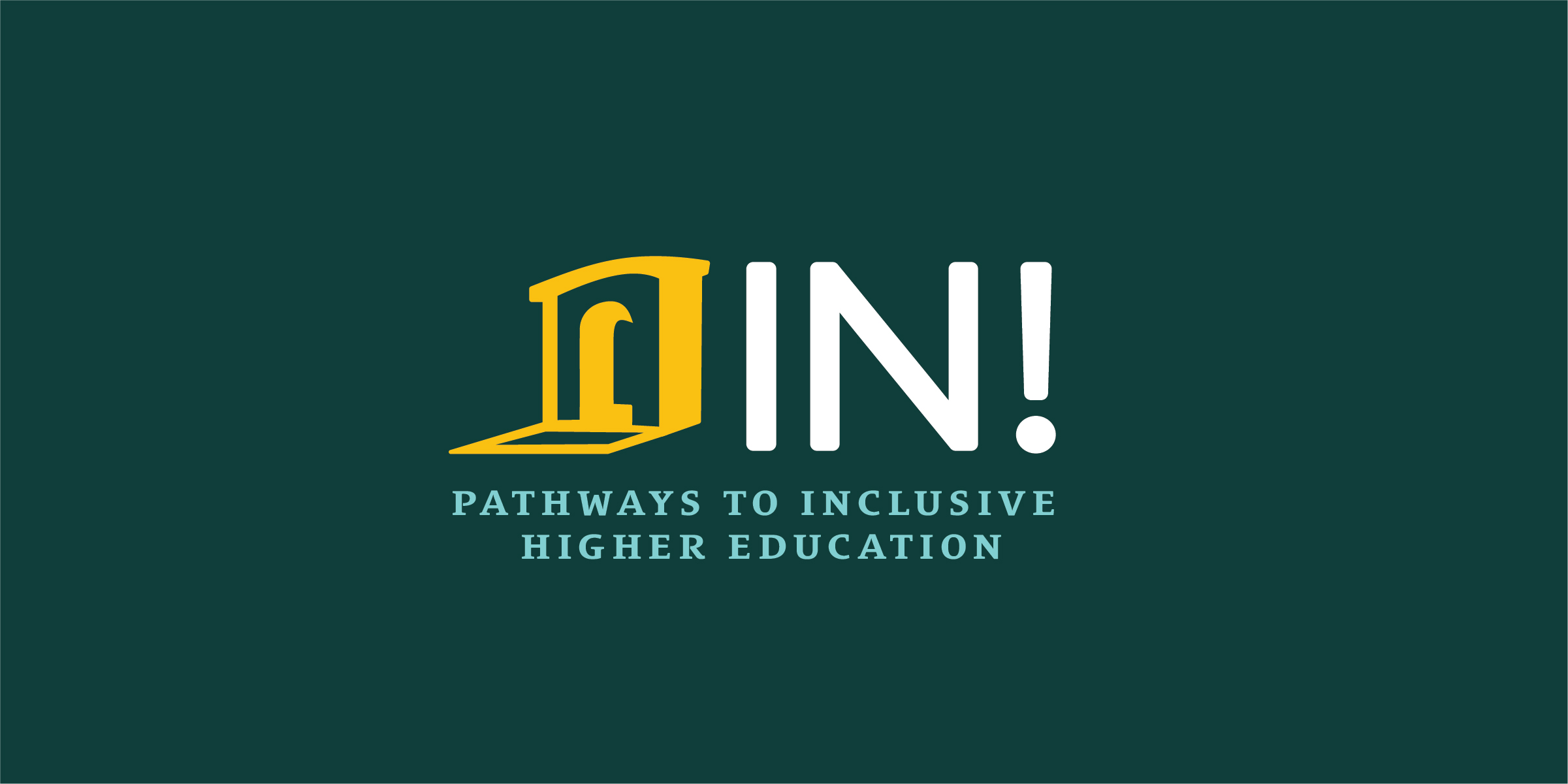 Checking for Understanding
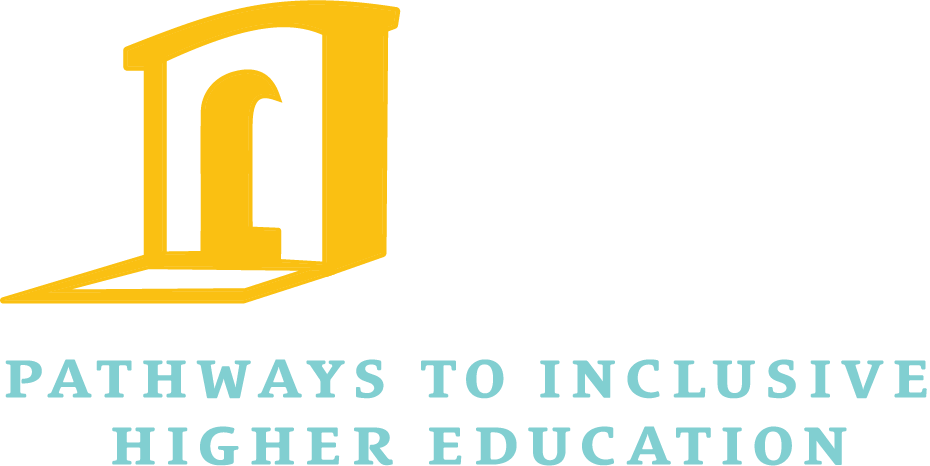 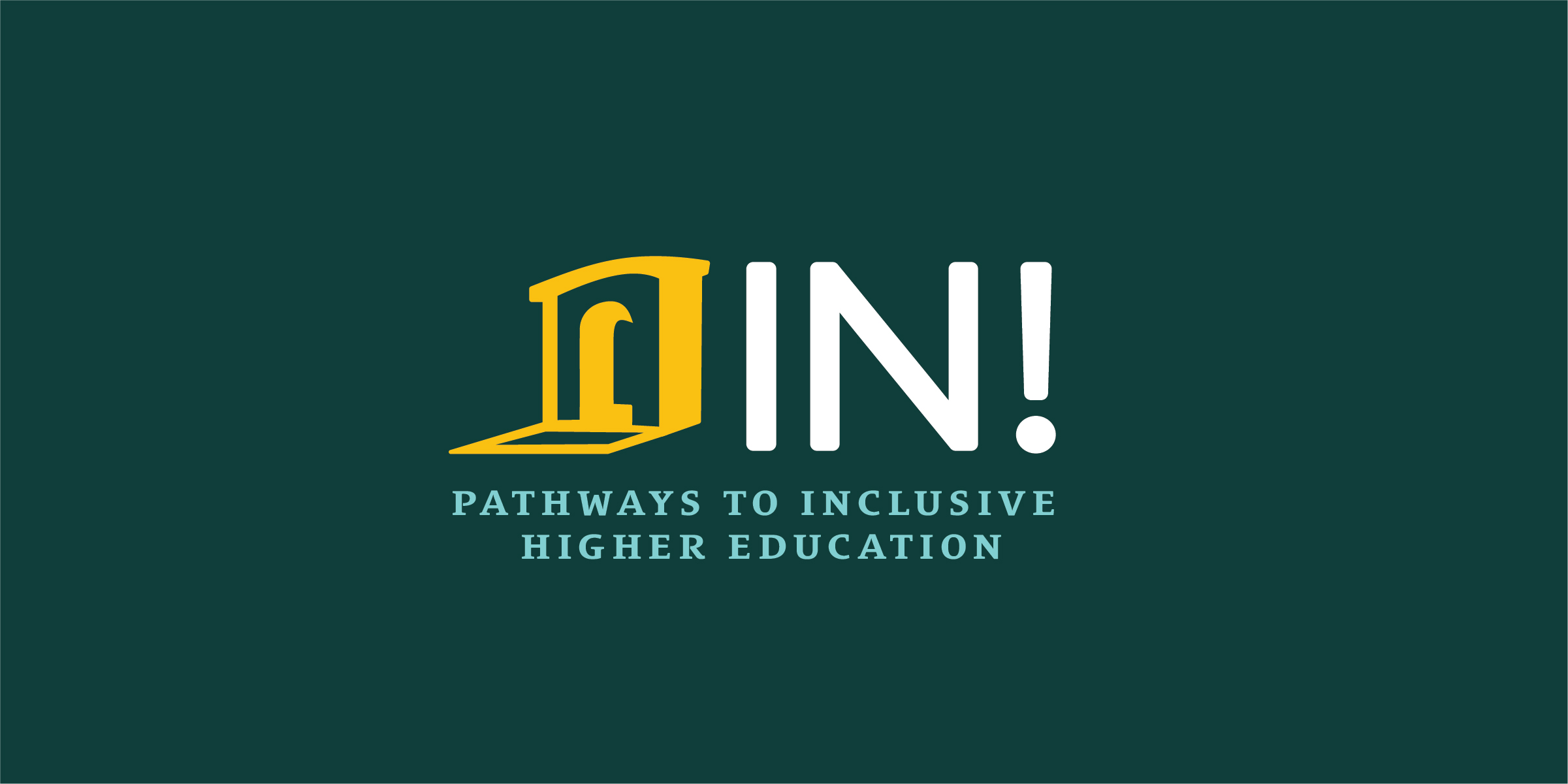 A Comparison of Supports
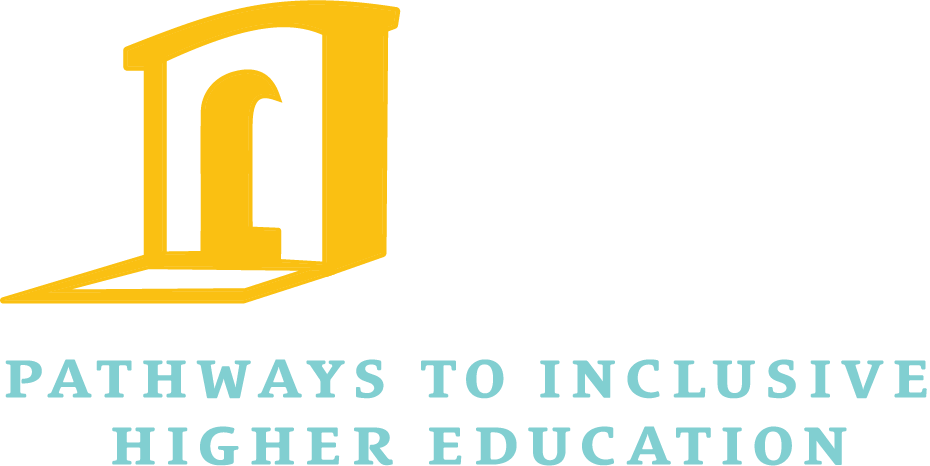 Available at all schools. Must be admitted through traditional route.
Disability Services
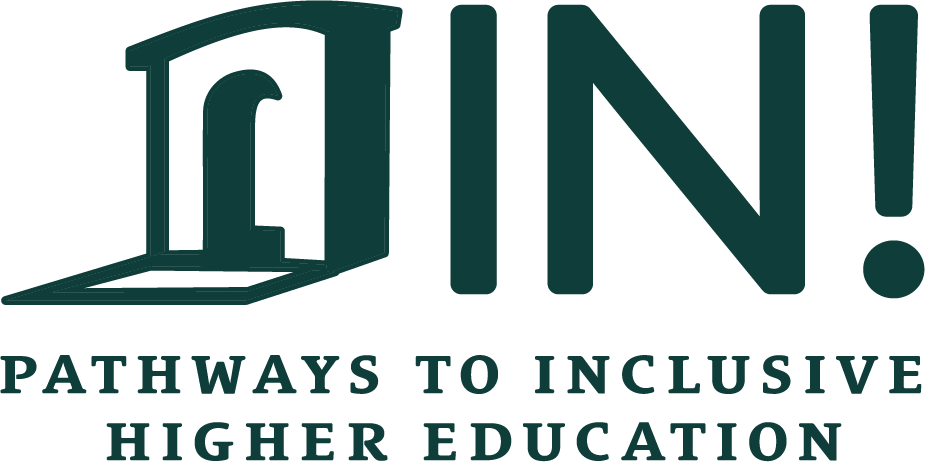 Available at all schools. Must be admitted through traditional route.
Student must advocate on their own and disclose their disability to get services.
Disability Services
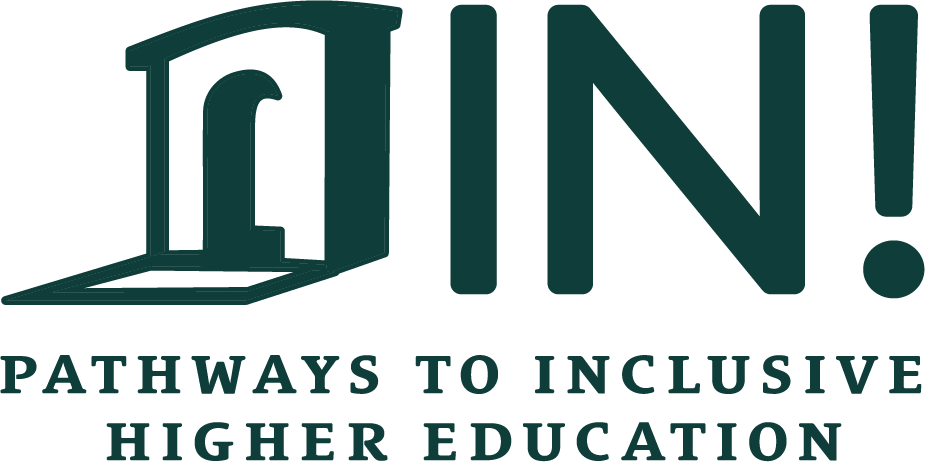 Available at all schools. Must be admitted through traditional route.
Student must advocate on their own and disclose their disability to get services.
Serves students with varying disabilities - mental health disorder, physical disability, chronic illness, autism, ADD/ADHD, etc.
Disability Services
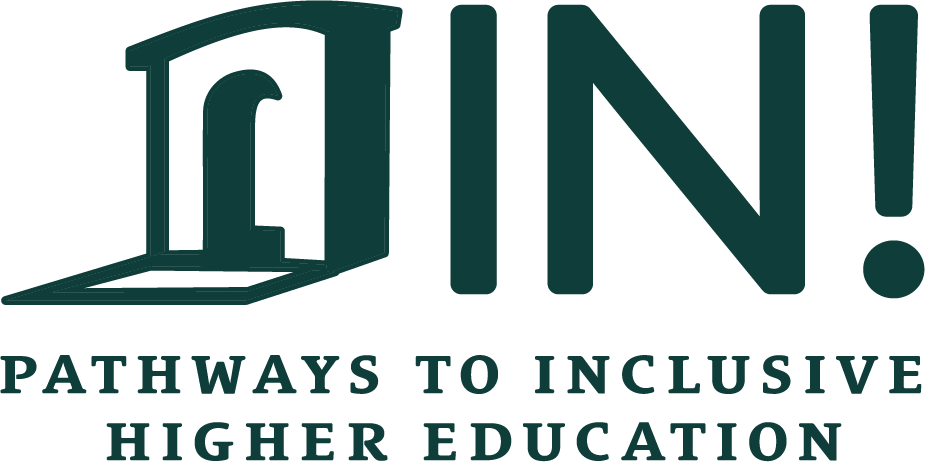 Available at all schools. Must be admitted through traditional route.
Student must advocate on their own and disclose their disability to get services.
Serves students with varying disabilities - mental health disorder, physical disability, chronic illness, autism, ADD/ADHD, etc.
Offers accommodations only
Disability Services
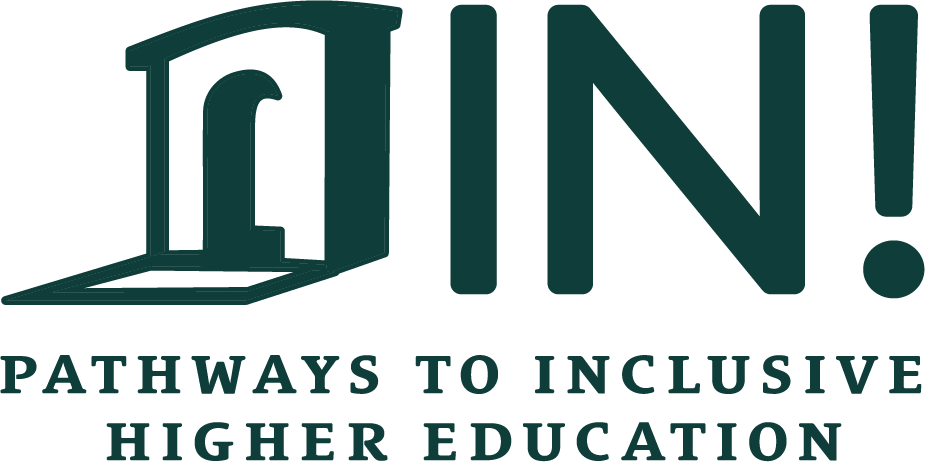 *Students receiving supports from Comprehensive or Inclusive Services often qualify for and access supports from the Disability Services office in addition to supports from comprehensive or inclusive higher ed services.
Typically for students with ID who could not otherwise gain admittance traditionally.
Inclusive Higher Ed Services
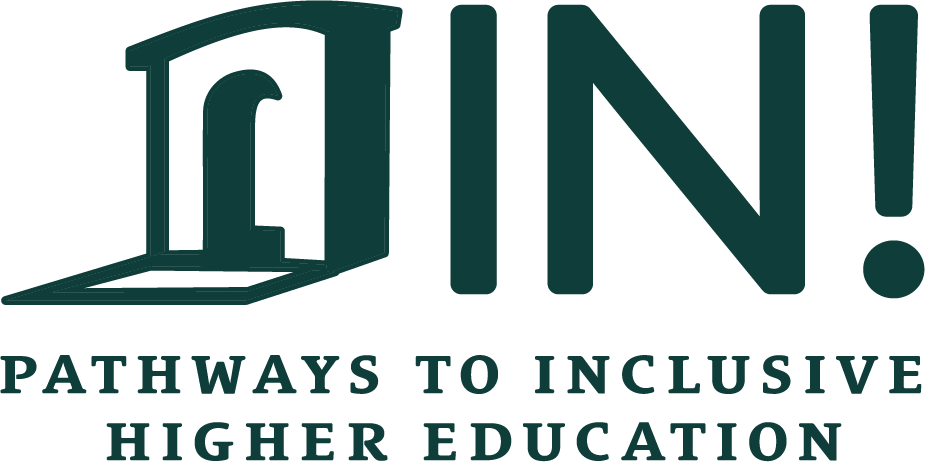 Typically for students with ID who could not otherwise gain admittance traditionally.
Inclusive Higher Ed Services
Currently available at limited schools. Interested students apply directly to the this office versus traditional university admissions.
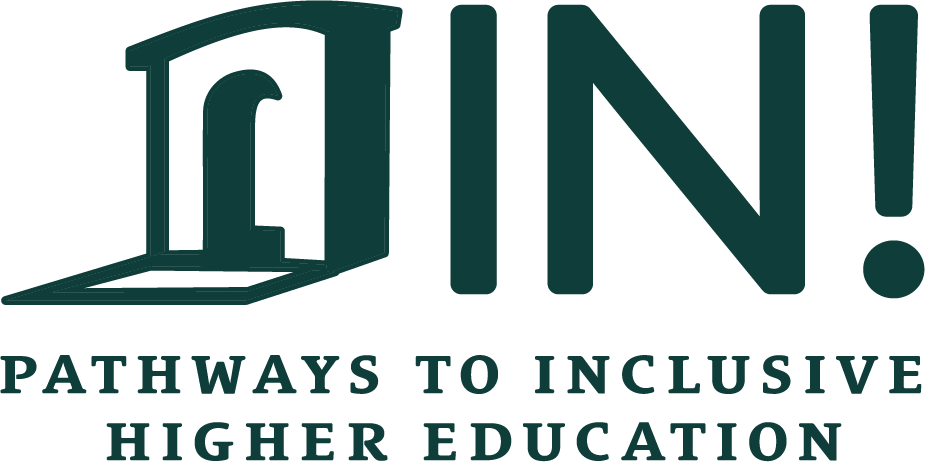 Offers modifications and additional supports outside of classes.
Typically for students with ID who could not otherwise gain admittance traditionally.
Inclusive Higher Ed Services
Currently available at limited schools. Interested students apply directly to the this office versus traditional university admissions.
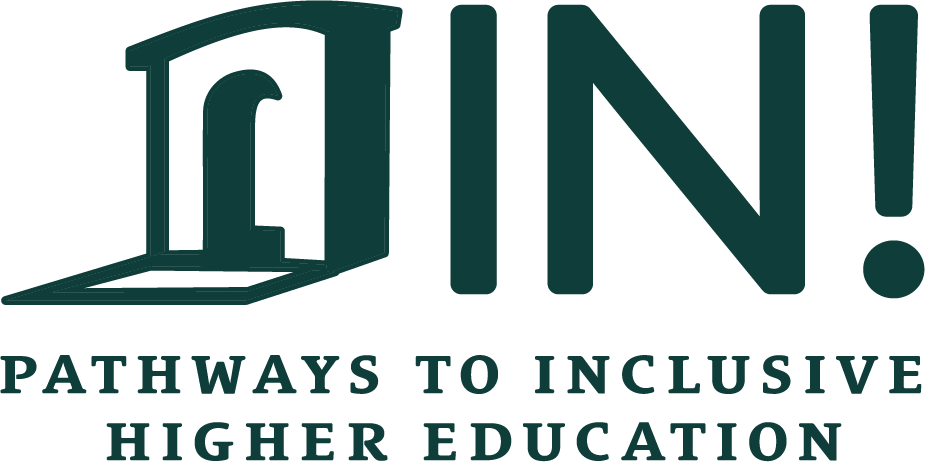 Offers modifications and additional supports outside of classes.
Students take courses that align with career goals and receive credit toward a certificate.
Typically for students with ID who could not otherwise gain admittance traditionally.
Inclusive Higher Ed Services
Currently available at limited schools. Interested students apply directly to the this office versus traditional university admissions.
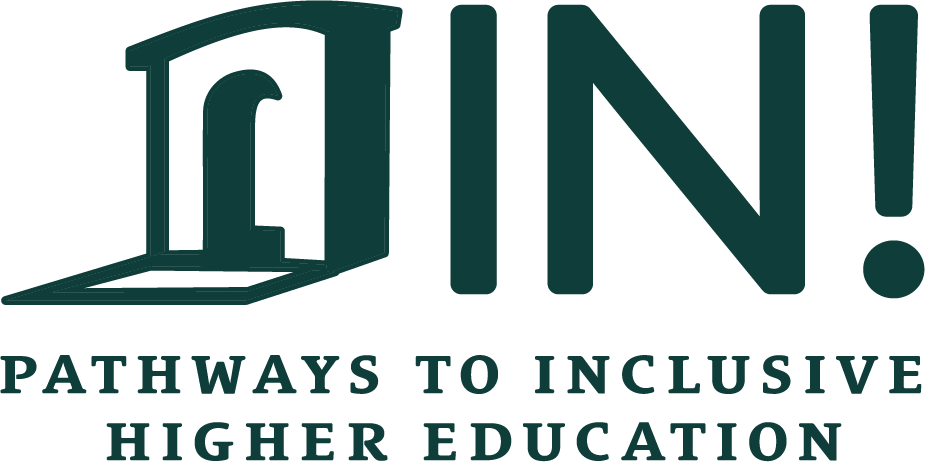 Serves students with a variety of disabilities, including autism, who are primarily independent in academics, but whose disabilities impact other areas of student life.
Comprehensive Services
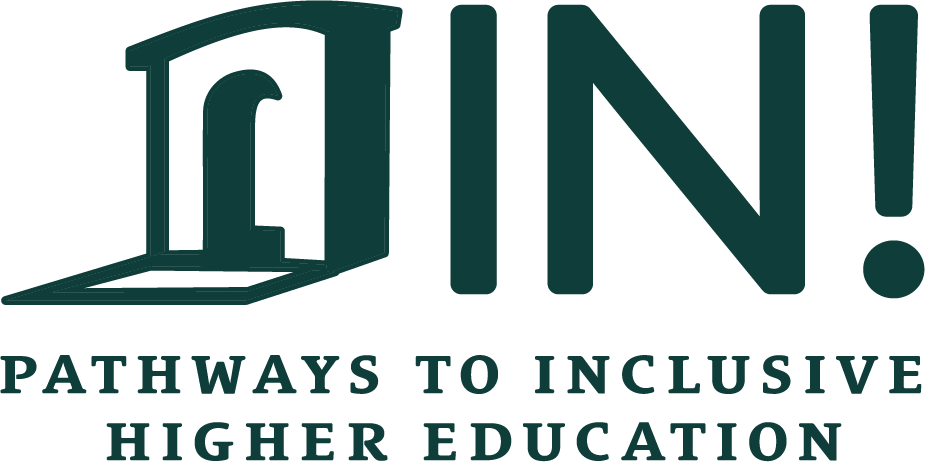 Offers supports outside of academics; IE vocational 
and social supports.
Serves students with a variety of disabilities, including autism, who are primarily independent in academics, but whose disabilities impact other areas of student life.
Comprehensive Services
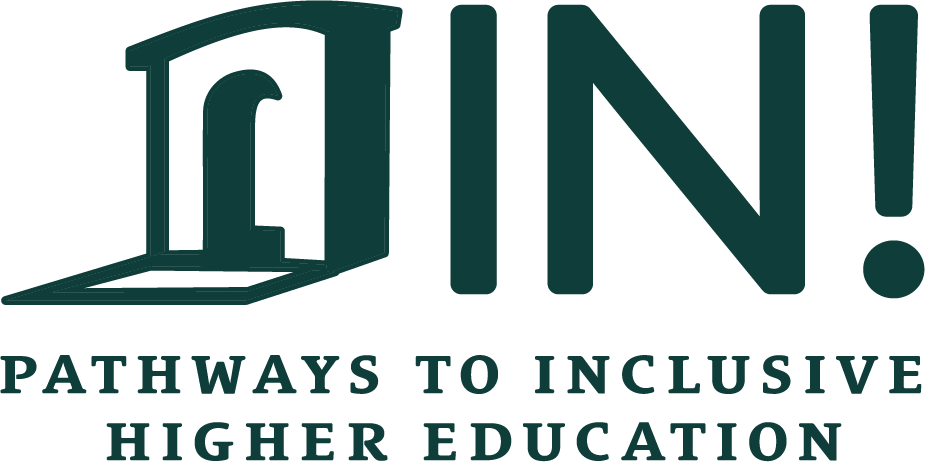 Offers supports outside of academics; IE vocational 
and social supports.
Available at some schools, 
not all. Must be accepted through traditional route.
Serves students with a variety of disabilities, including autism, who are primarily independent in academics, but whose disabilities impact other areas of student life.
Comprehensive Services
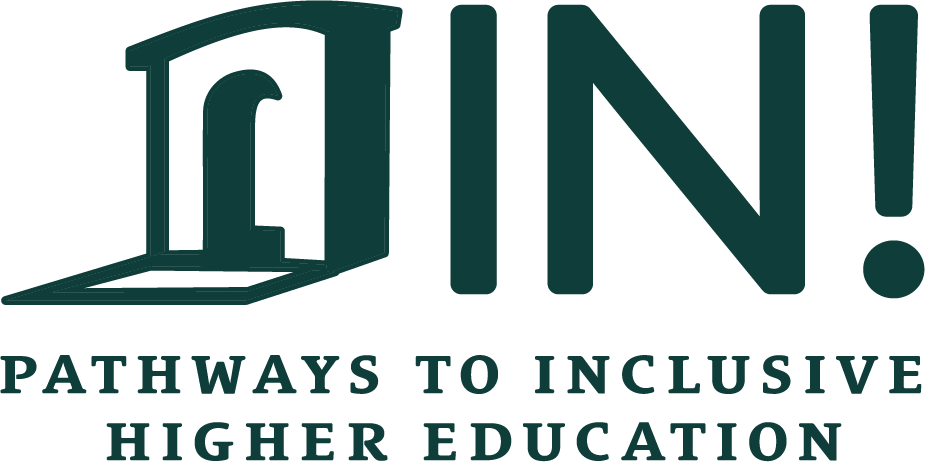 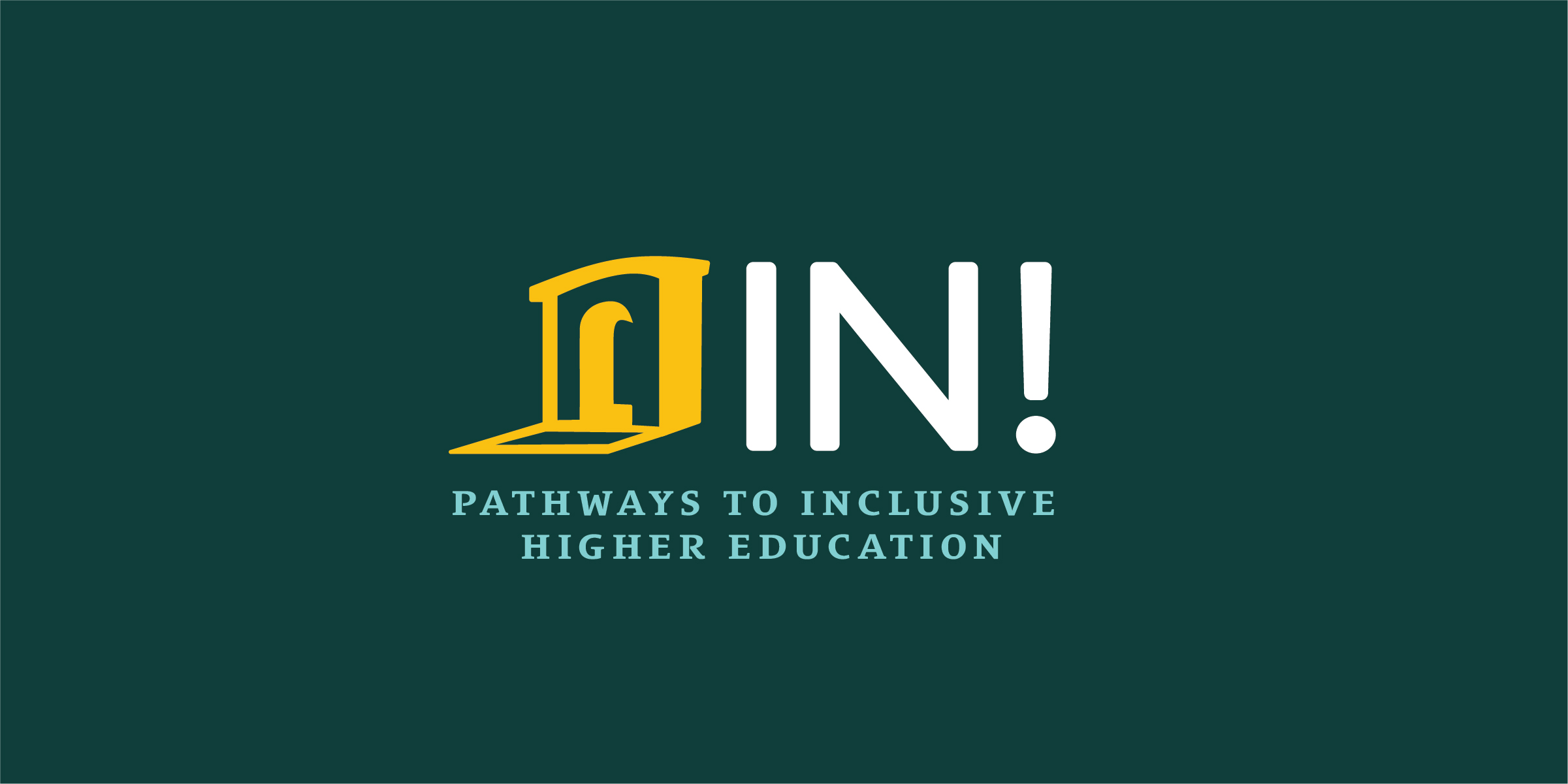 Examples
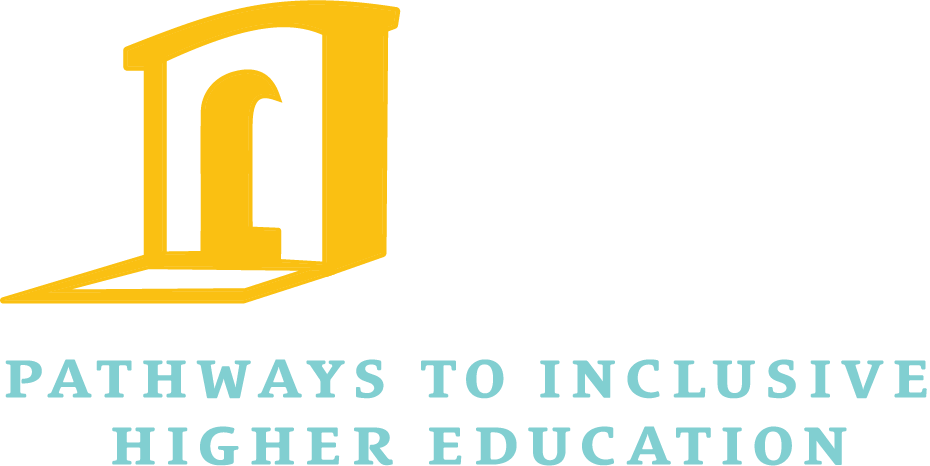 Comprehensive Services
Disability Services
Inclusive Services
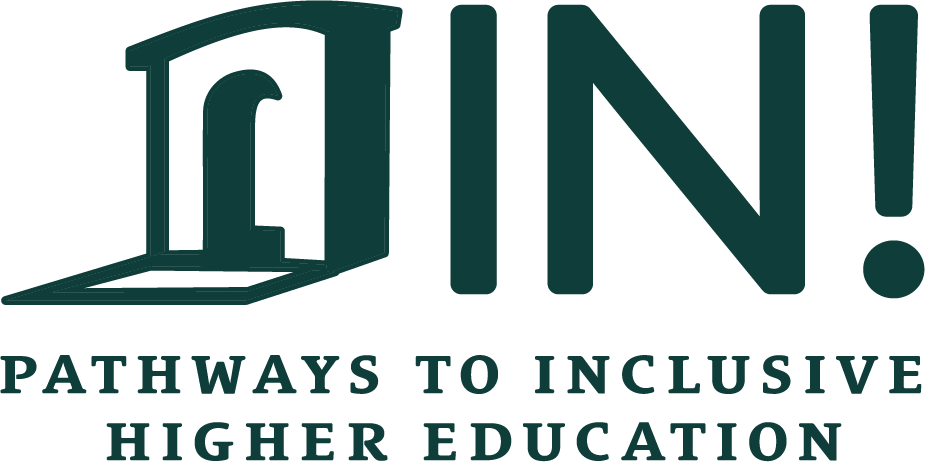 These examples are meant to provide help with differentiating program types; services will differ based on the school and student needs
Adjustments to deadlines or additional absences due to disability
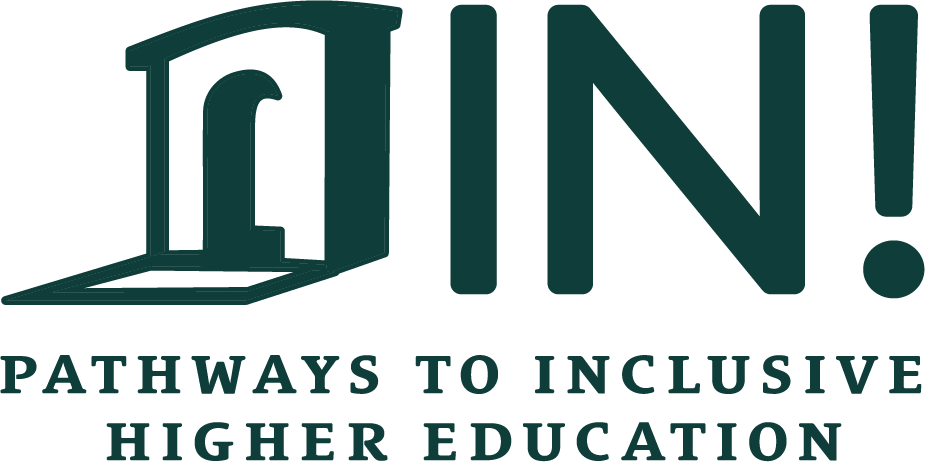 Adjustments to deadlines or additional absences due to disability
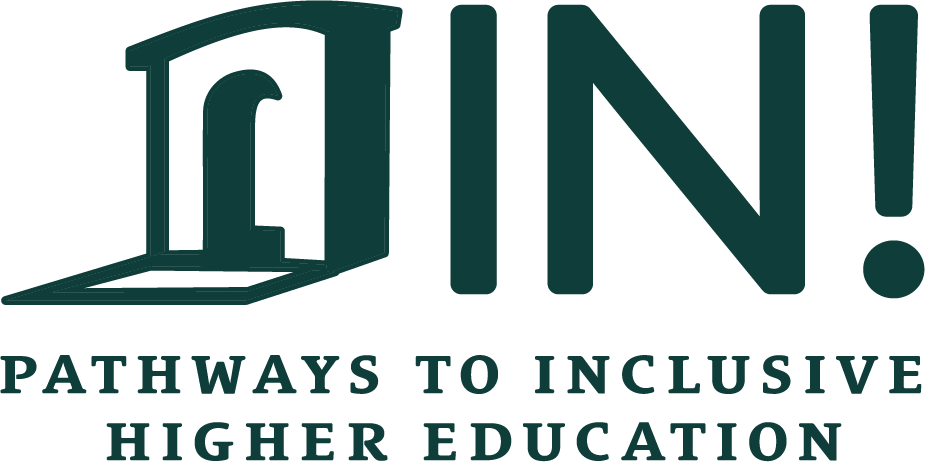 Preferential seating in the classroom
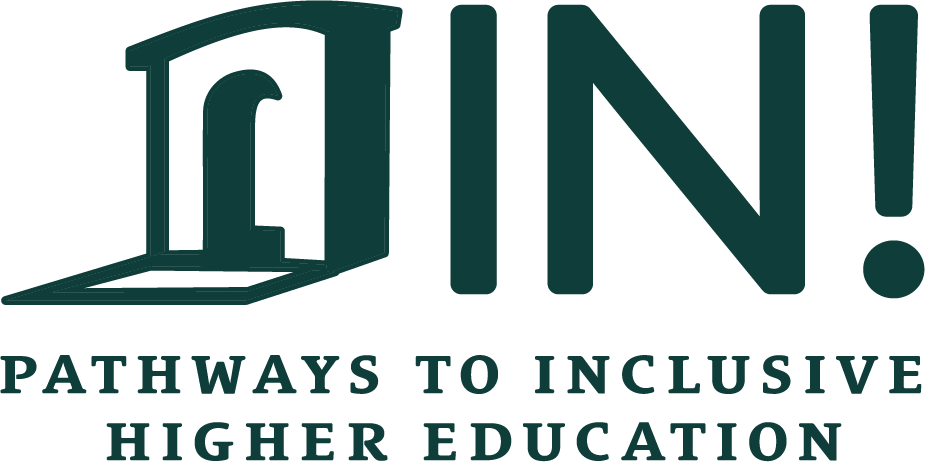 Preferential seating in the classroom
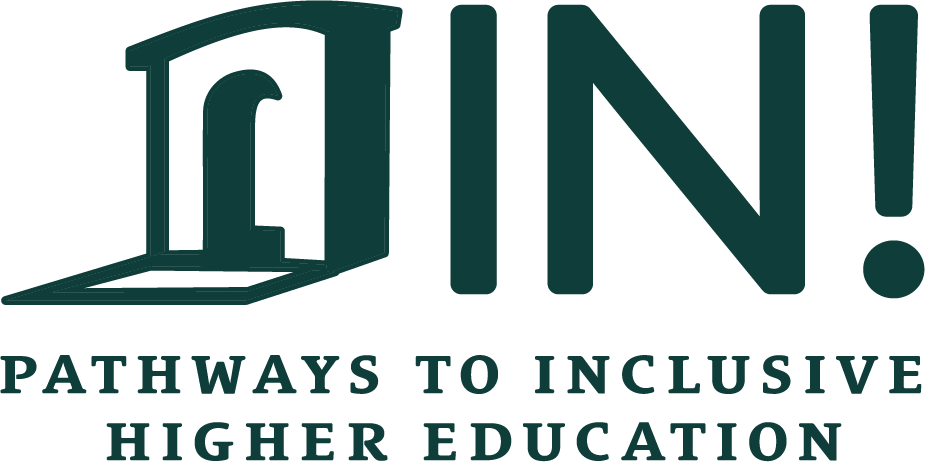 Peer mentors who support students to get involved on campus
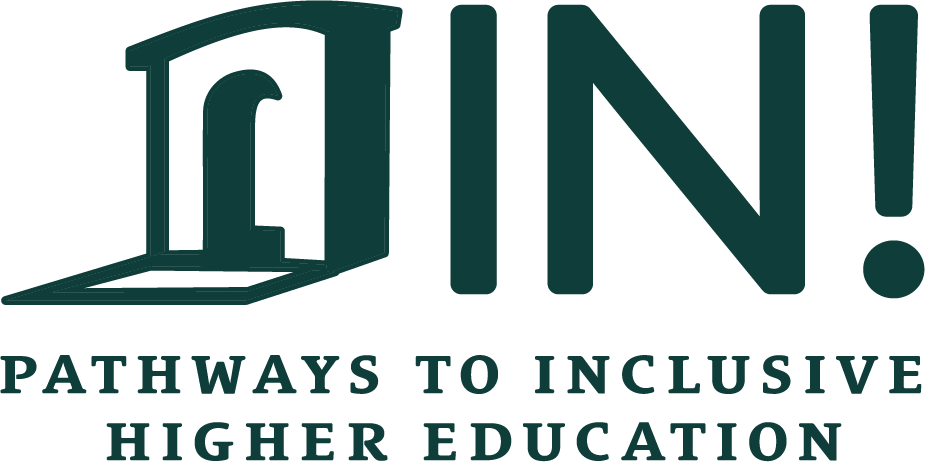 Peer mentors who support students to get involved on campus
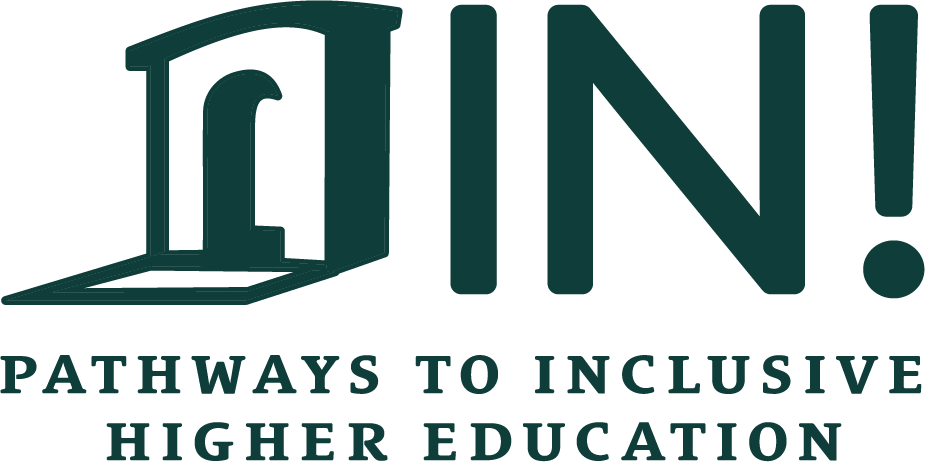 Separate room with fewer distractions to take exams
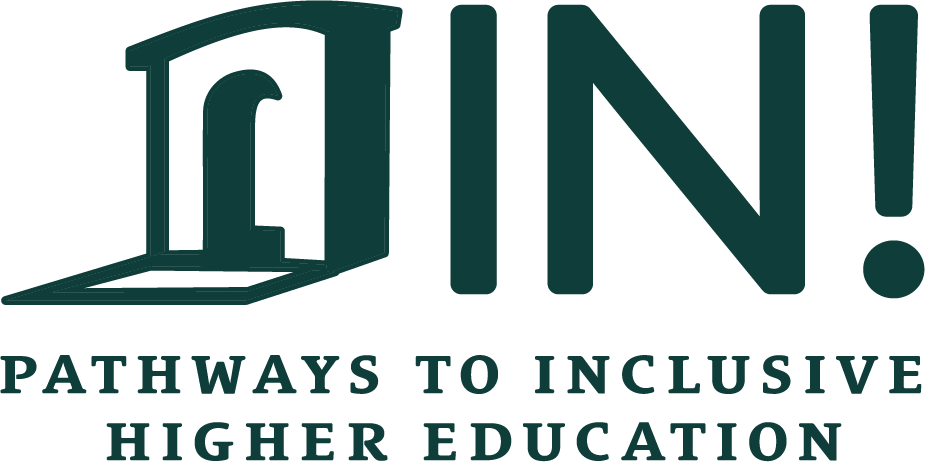 Separate room with fewer distractions to take assessments
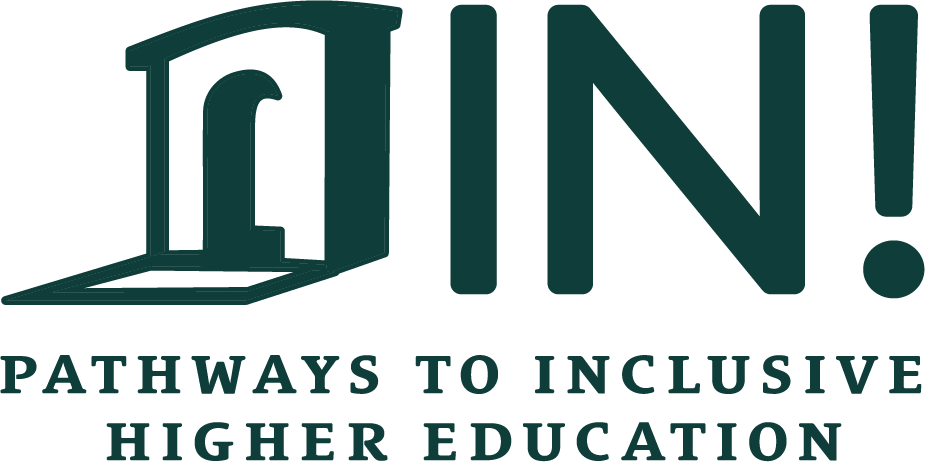 Additional classes or meetings for students to develop time-management and organization skills
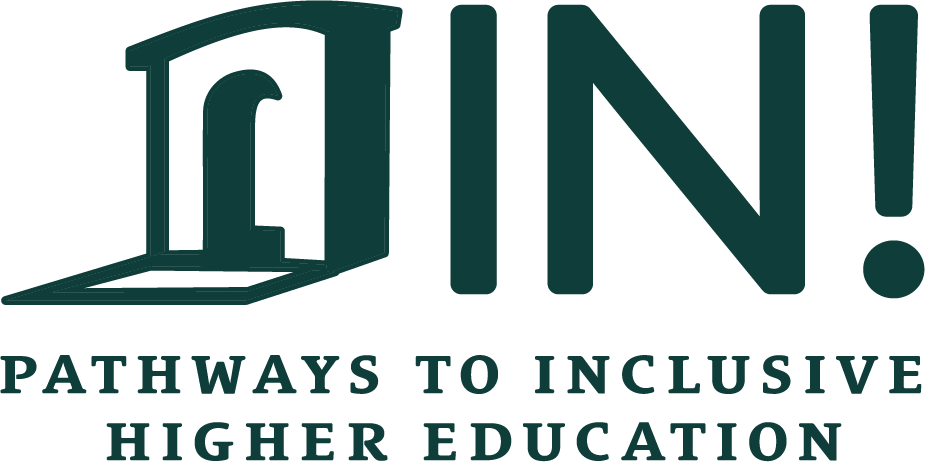 Additional classes or meetings for students to develop time-management and organization skills
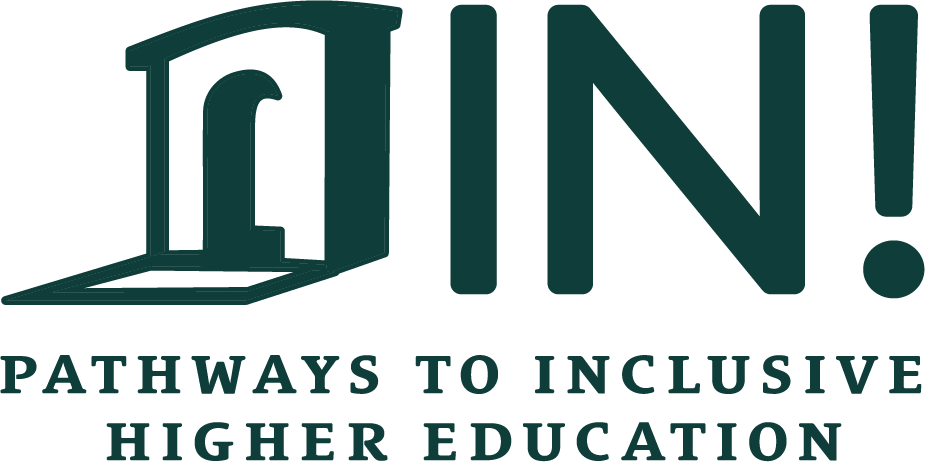 Use of a scribe or technology to dictate answers for essays
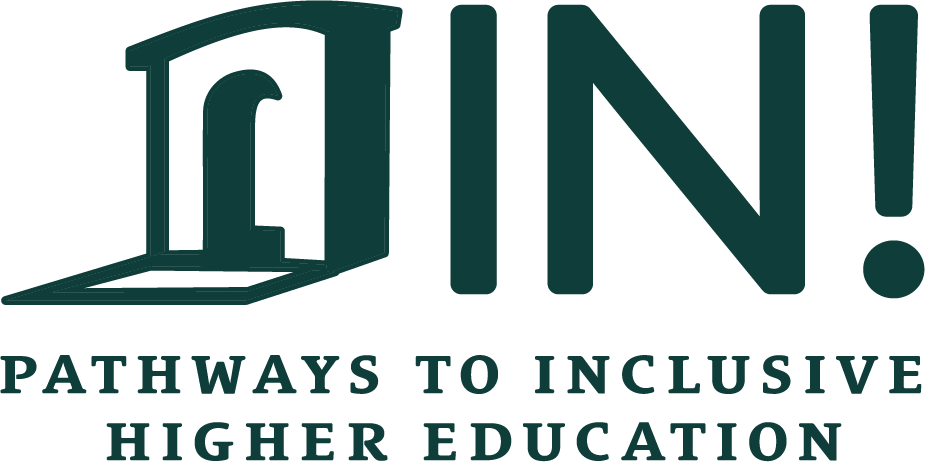 Use of a scribe or technology to dictate answers for essays
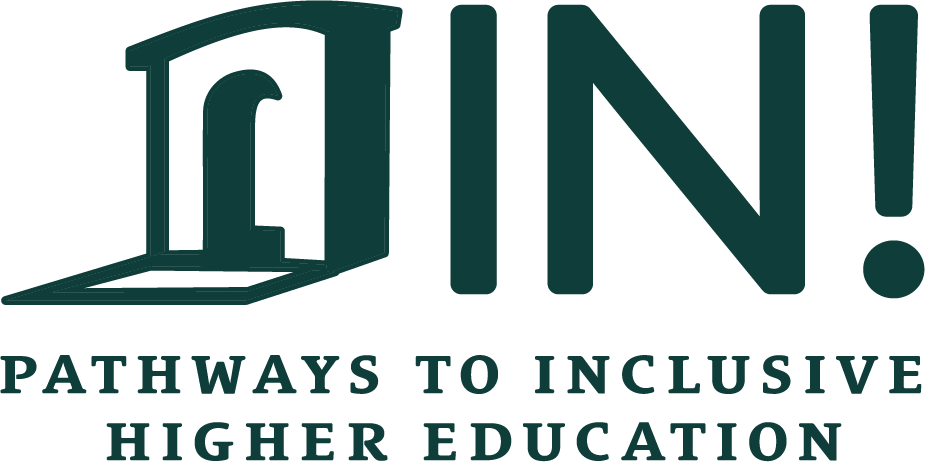 Shorter assignment than the required length for course requirements
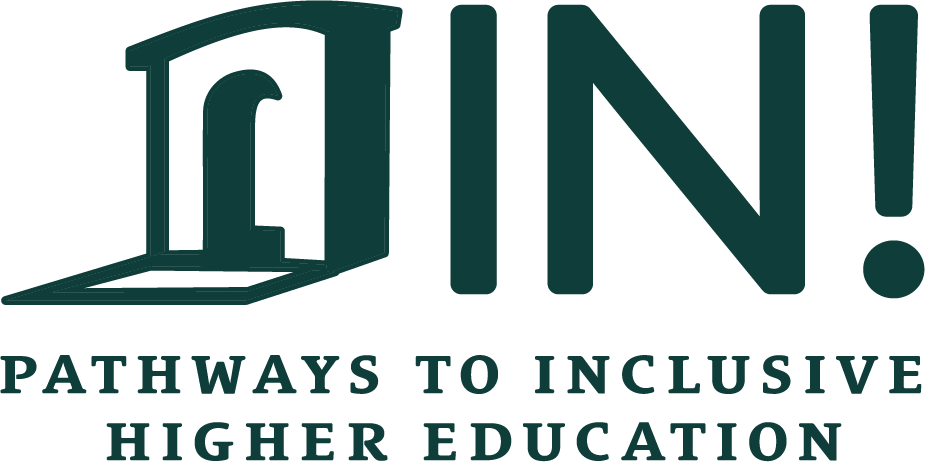 Shorter assignment than the required length for course requirements
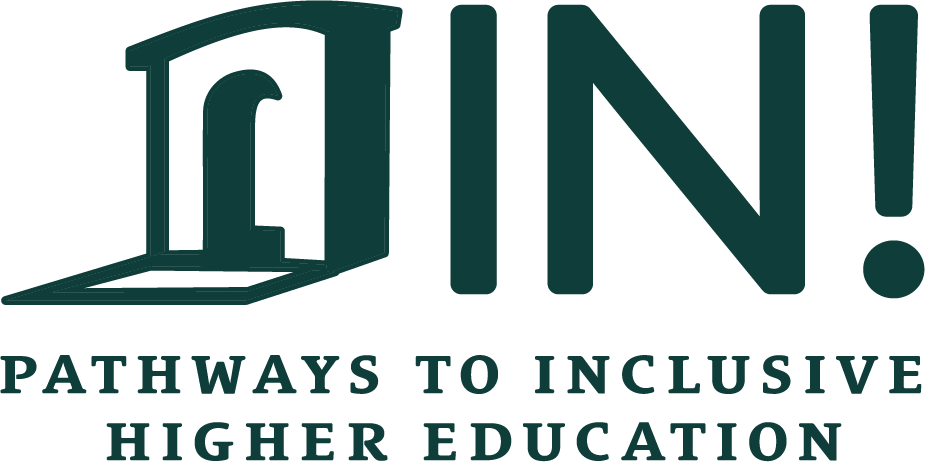 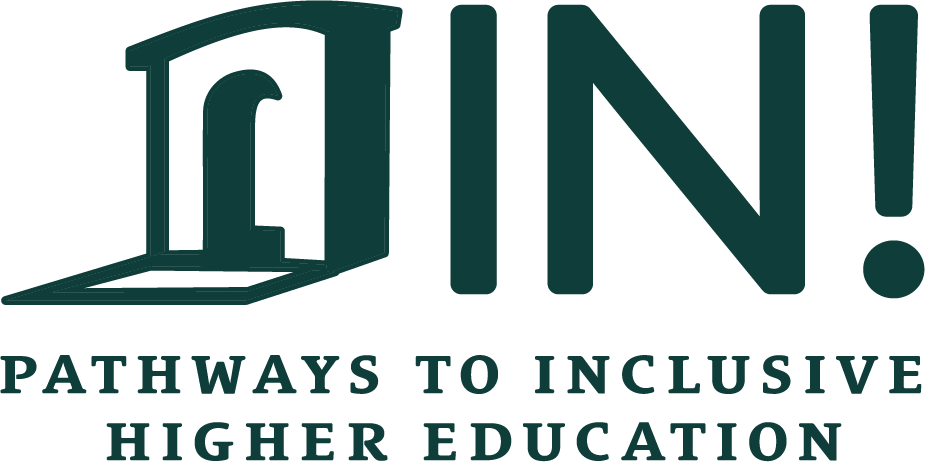 Weekly check-in sessions with support staff
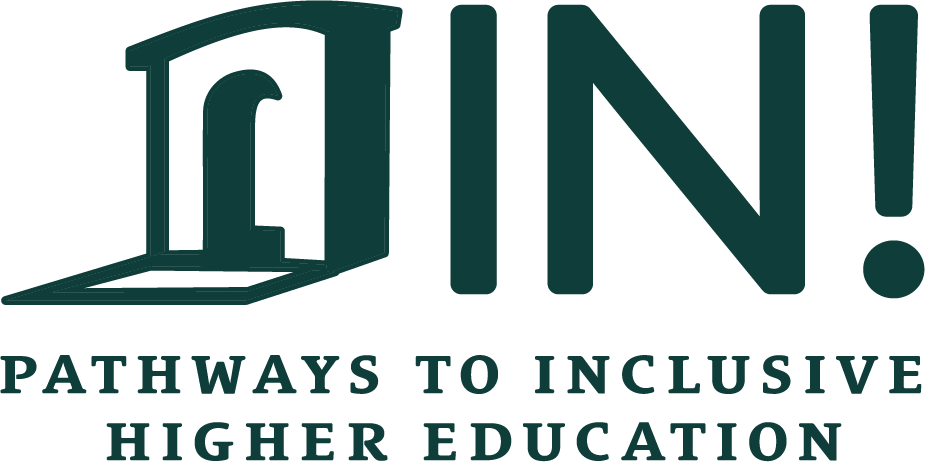 Weekly check-in sessions with program staff
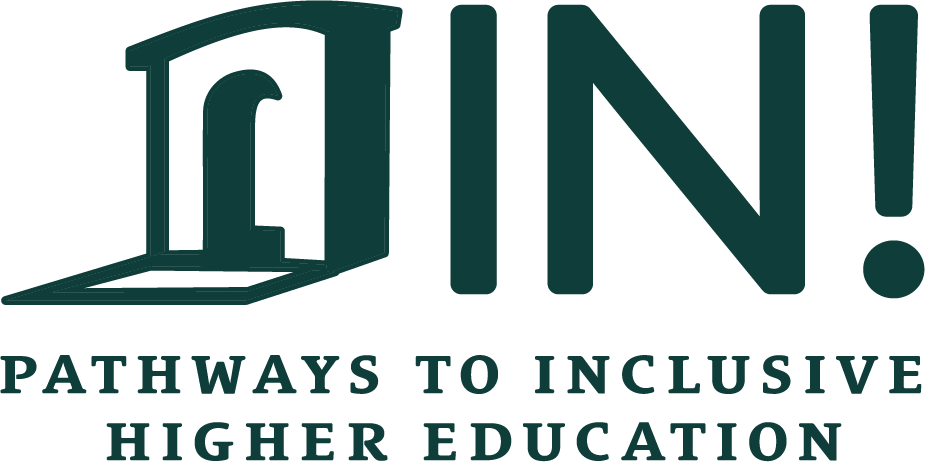 Permission to be accompanied by a service animal
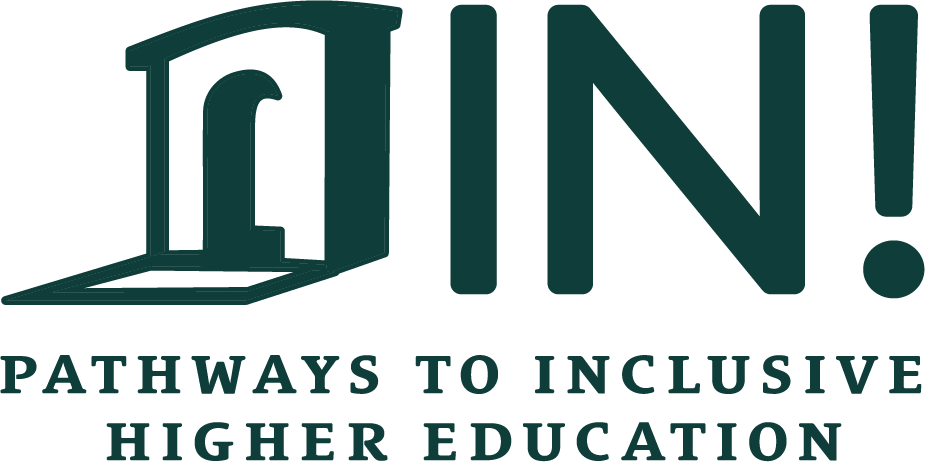 Permission to be accompanied by a service animal
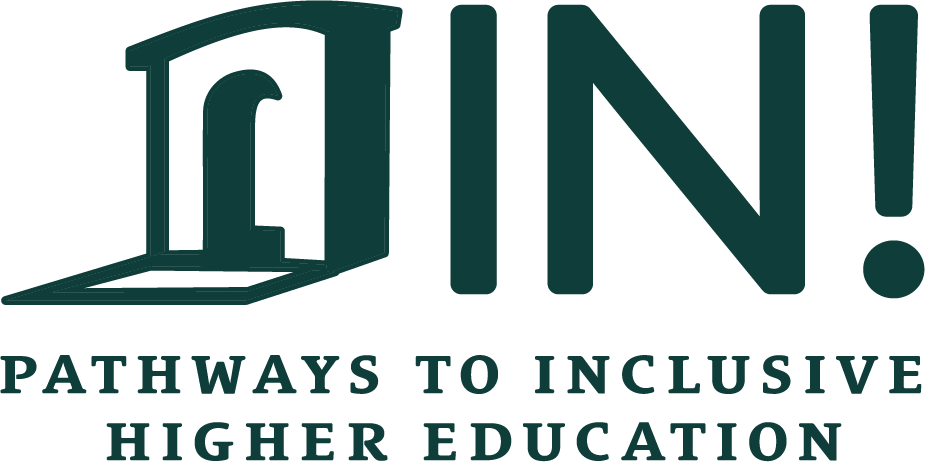 Completion of a graphic organizer instead of a 10 page research paper
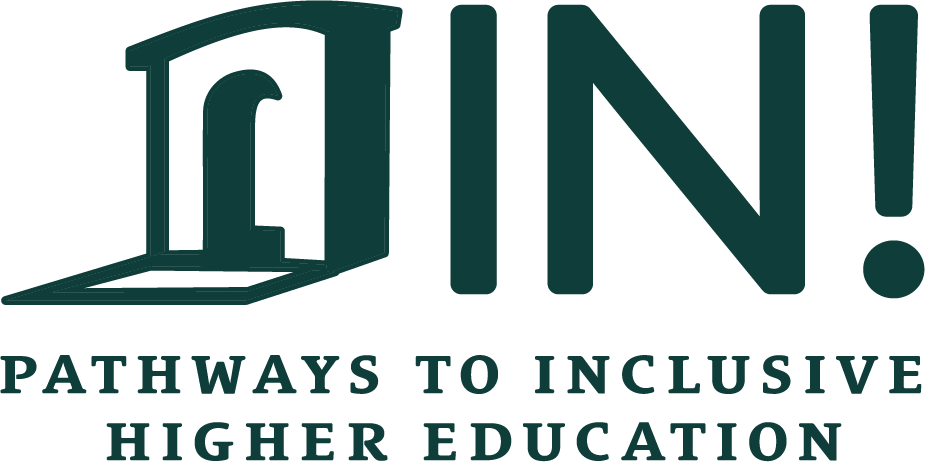 Completion of a graphic organizer instead of a 10 page research paper
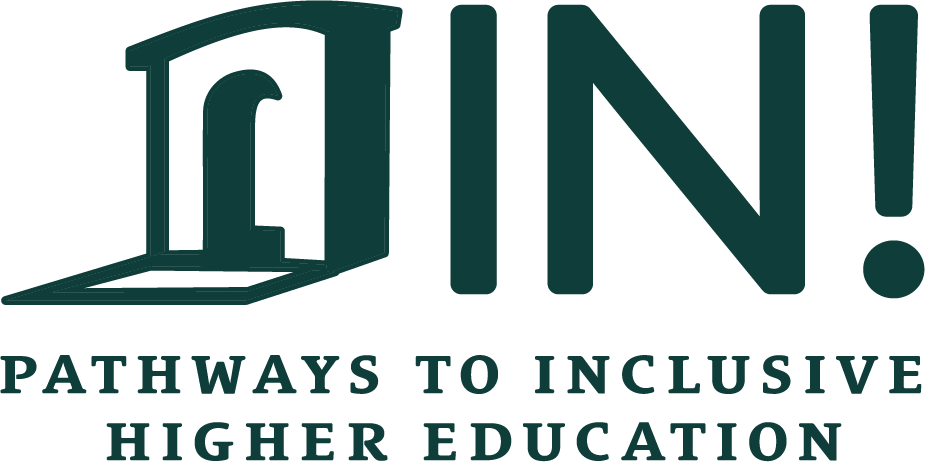 Course materials presented in a larger text
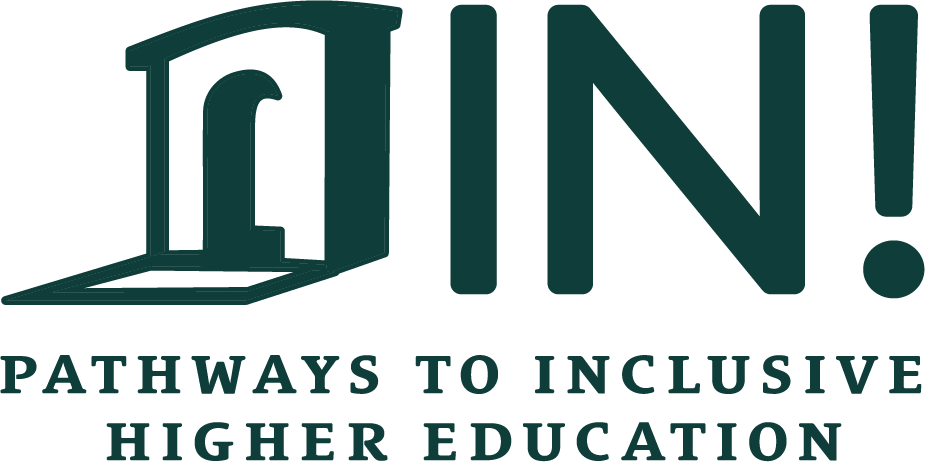 Course materials presented in a larger text
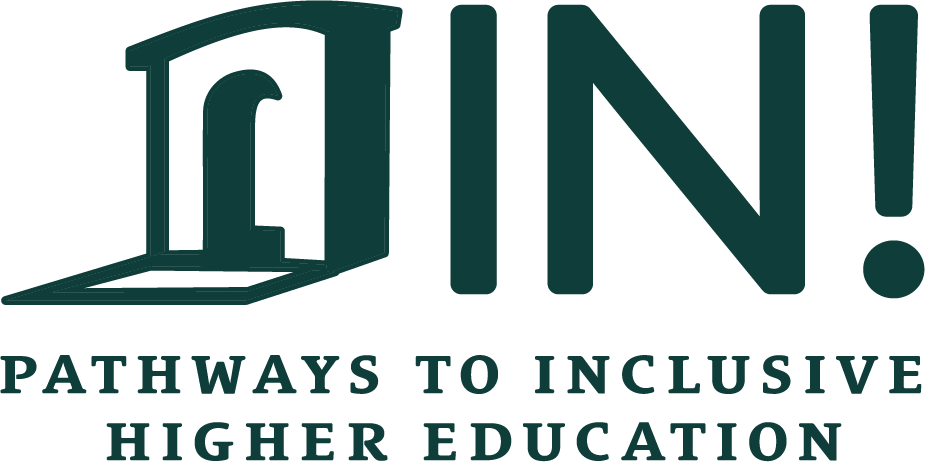 Multiple choice exam instead of a short answer exam
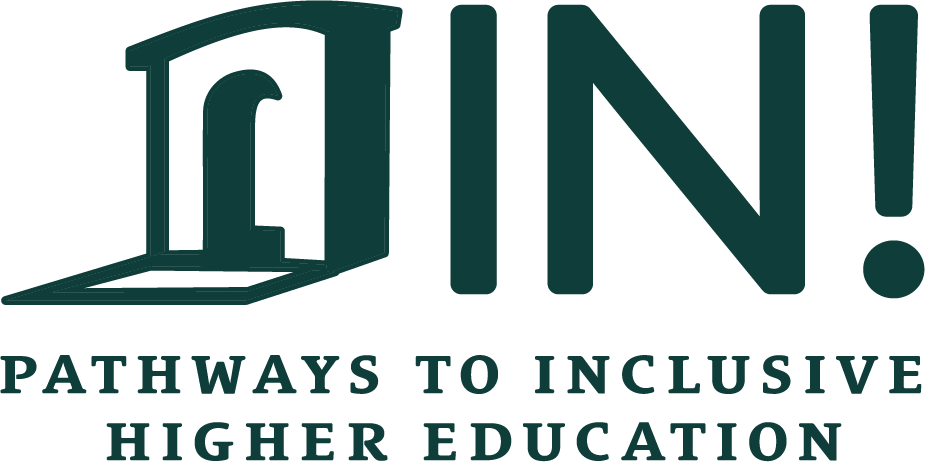 Multiple choice exam instead of a short answer exam
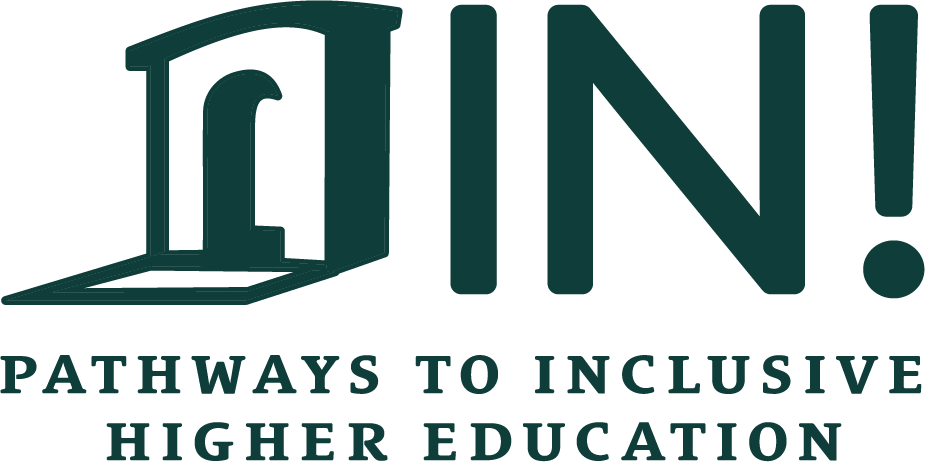 Access to mental health center, writing center, tutoring center, and other on-campus supports
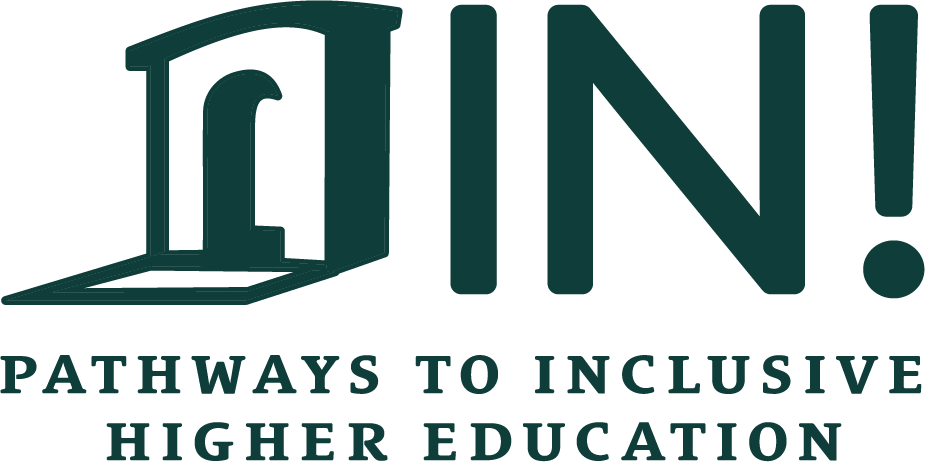 Access to mental health center, writing center, tutoring center, and other on-campus supports
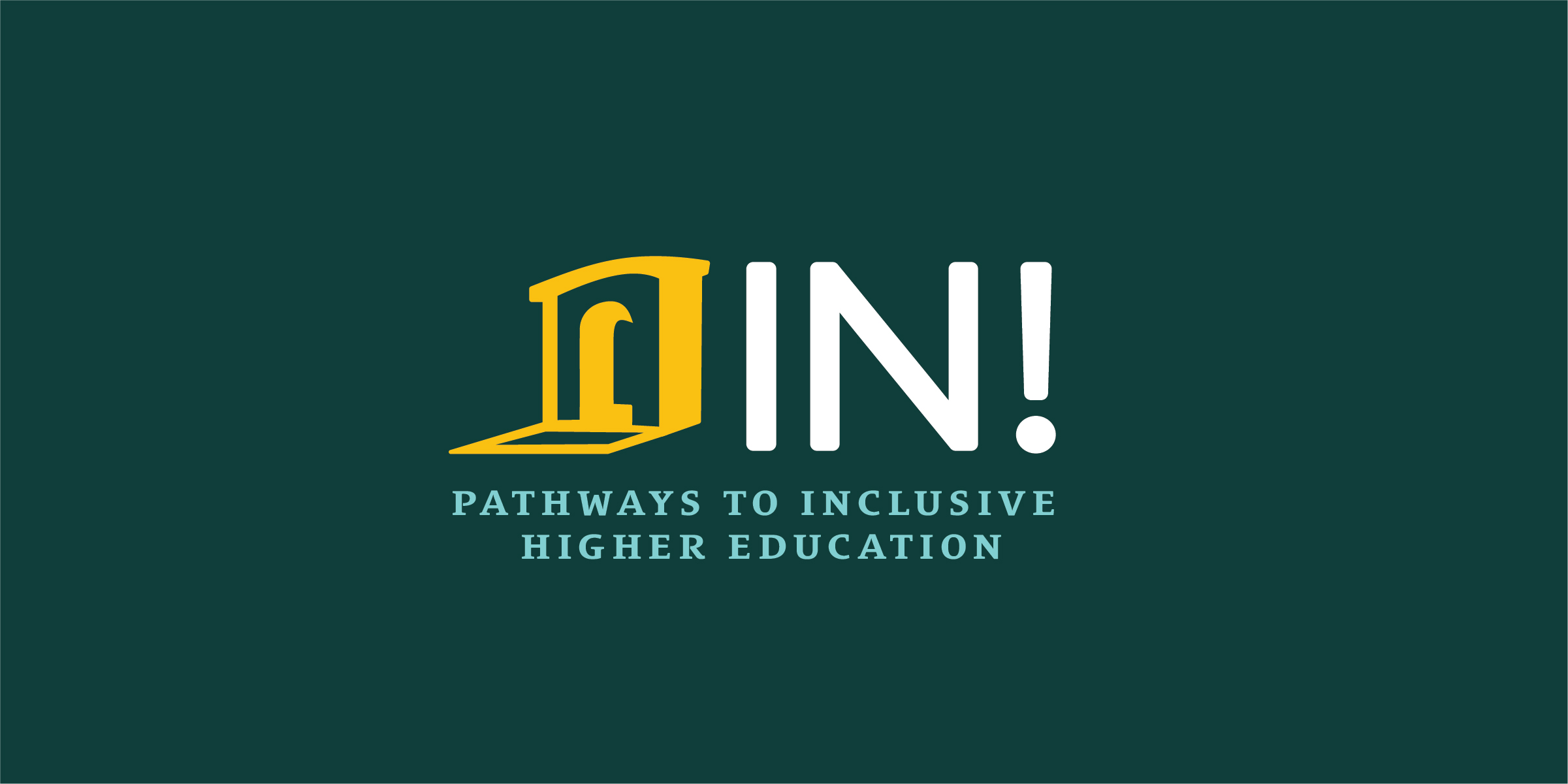 Case Examples
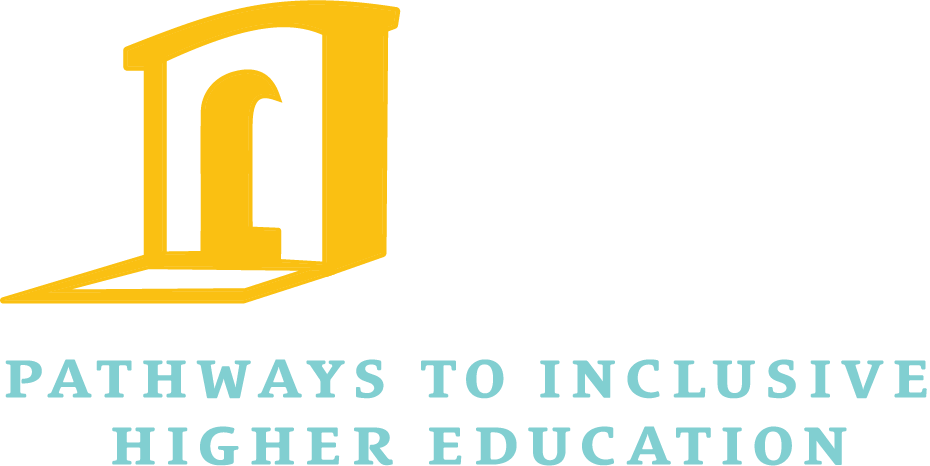 Mohamed
19 years old
Down syndrome 
Does not read or write at the high school level 
IEP addresses academics, communication, social skills, and fine motor skills 
Wants to live independently, go to college, and become a journalist 
Eligible for the school district transition program
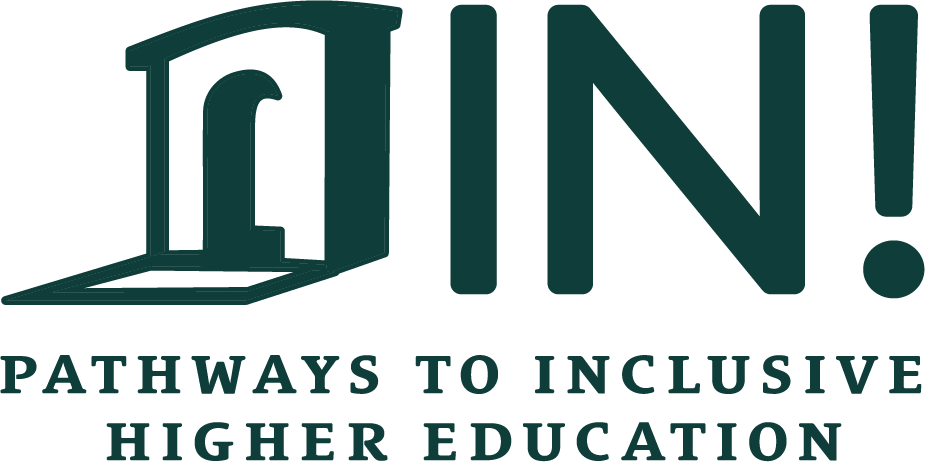 Chris
17 years old, Autism
Junior in high school thinking about becoming a journalist 
Had an IEP, then switched to a 504 plan 
Follows the standard high school curriculum and has taken a couple advanced classes in writing 
Takes exams in testing center 
Meets with a group weekly to work on social skills 
Meets the criteria for some state colleges and universities
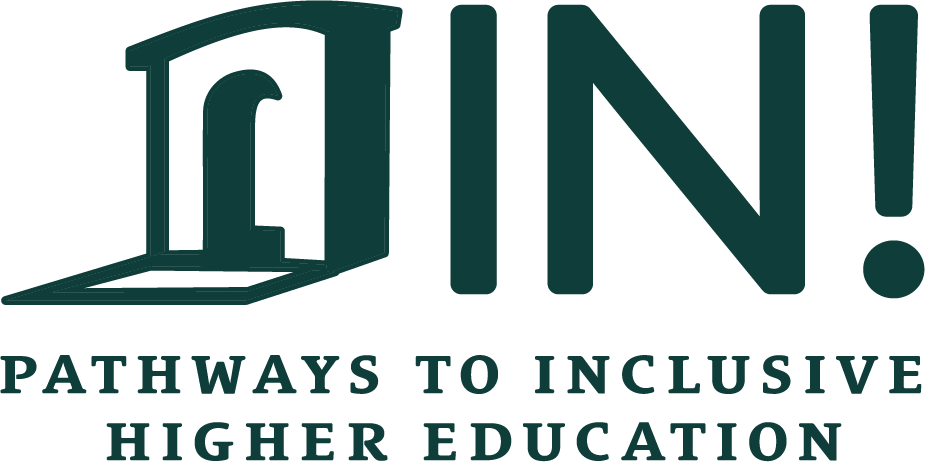 Tanisha
18 years old 
Visual impairment 
504 plan in high school 
Had materials converted to Braille and/or read aloud 
Takes grade level and above classes with peers without disabilities 
Wants to go to college and become a journalist 
Took all the state standardized tests
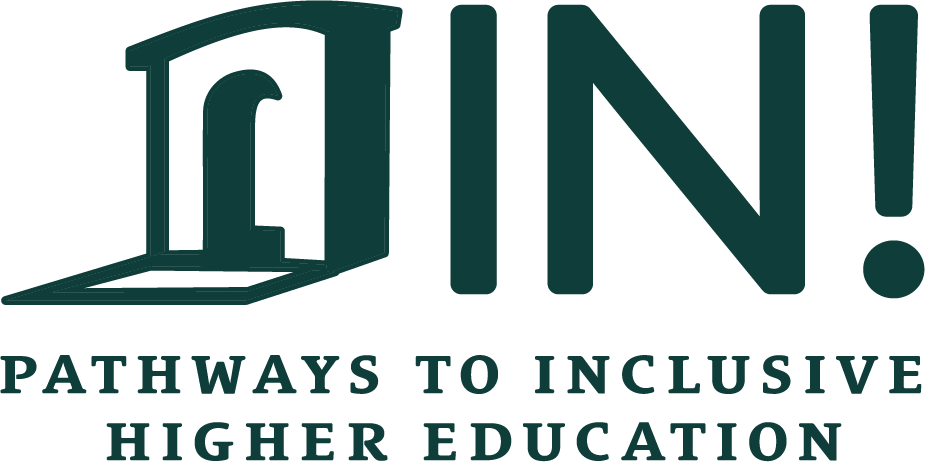 Checking for Understanding
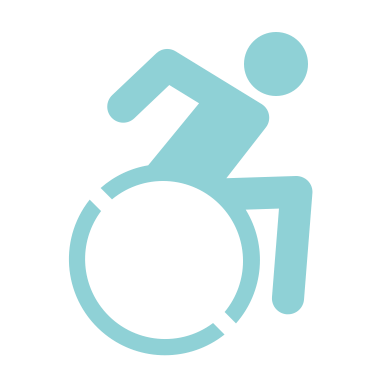 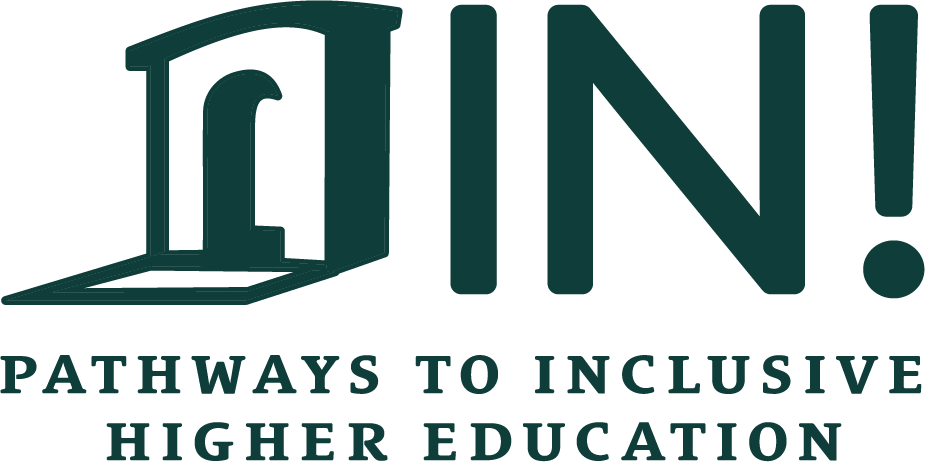 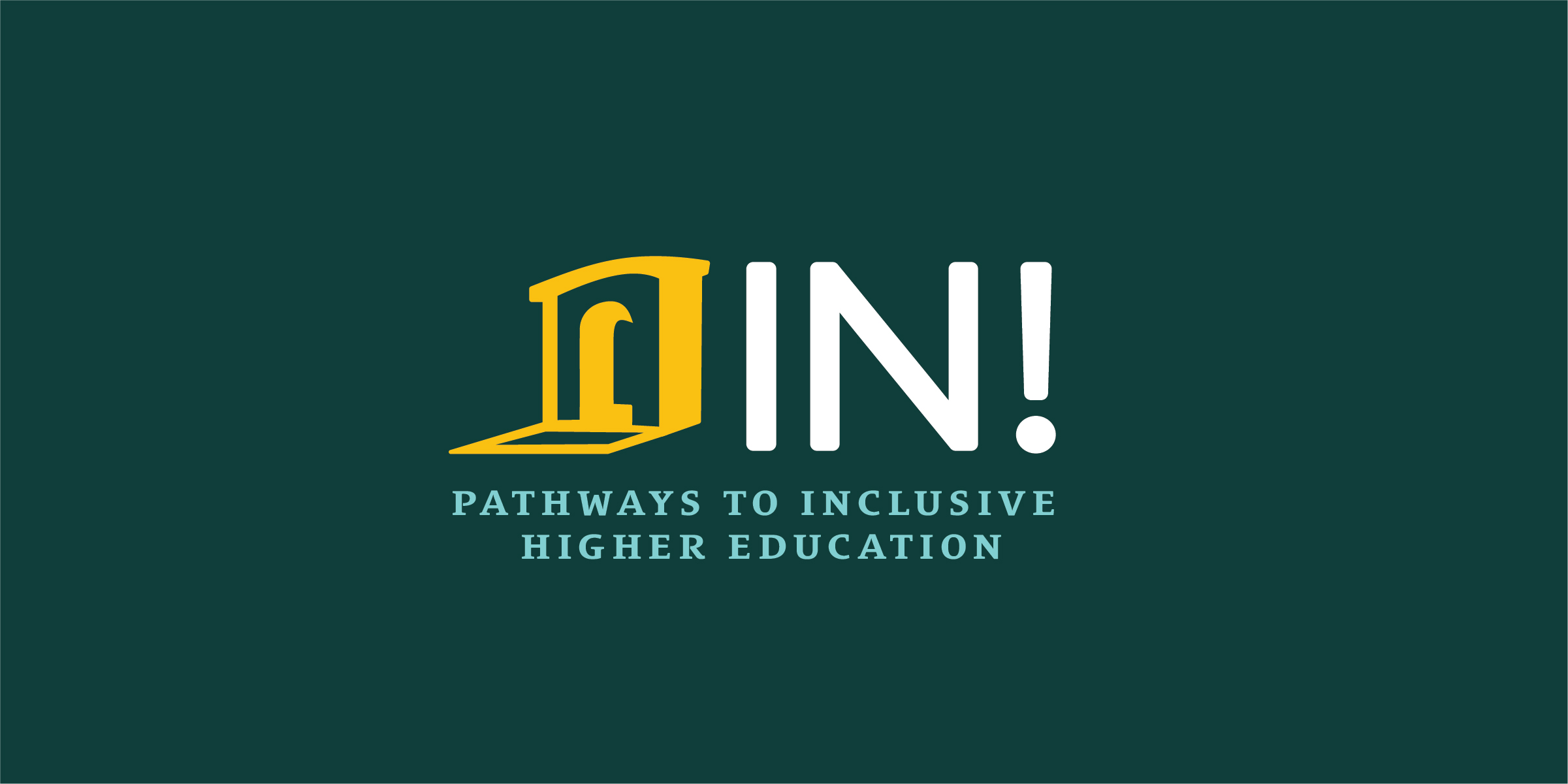